Fall 2010Outstanding Students
Tonight we are honoring students from:
Agriculture, Science, and Mathematics
Counseling & Special Services
Humanities, Social Sciences, & Education
Applied Science, Business, and Technology
Agriculture, Science & Mathematics
Matthew Roche
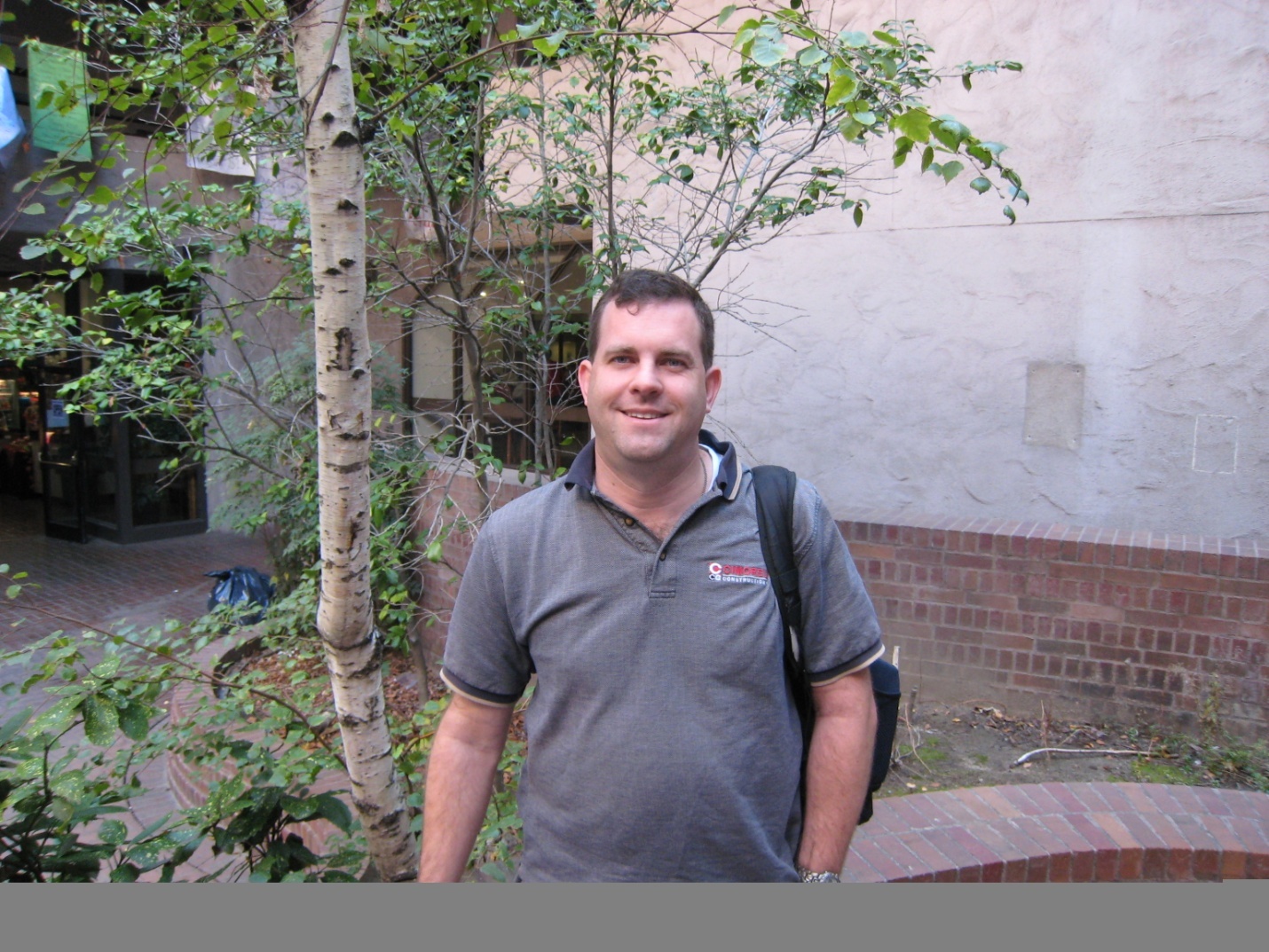 Jannine Spann
Katherine Vaca
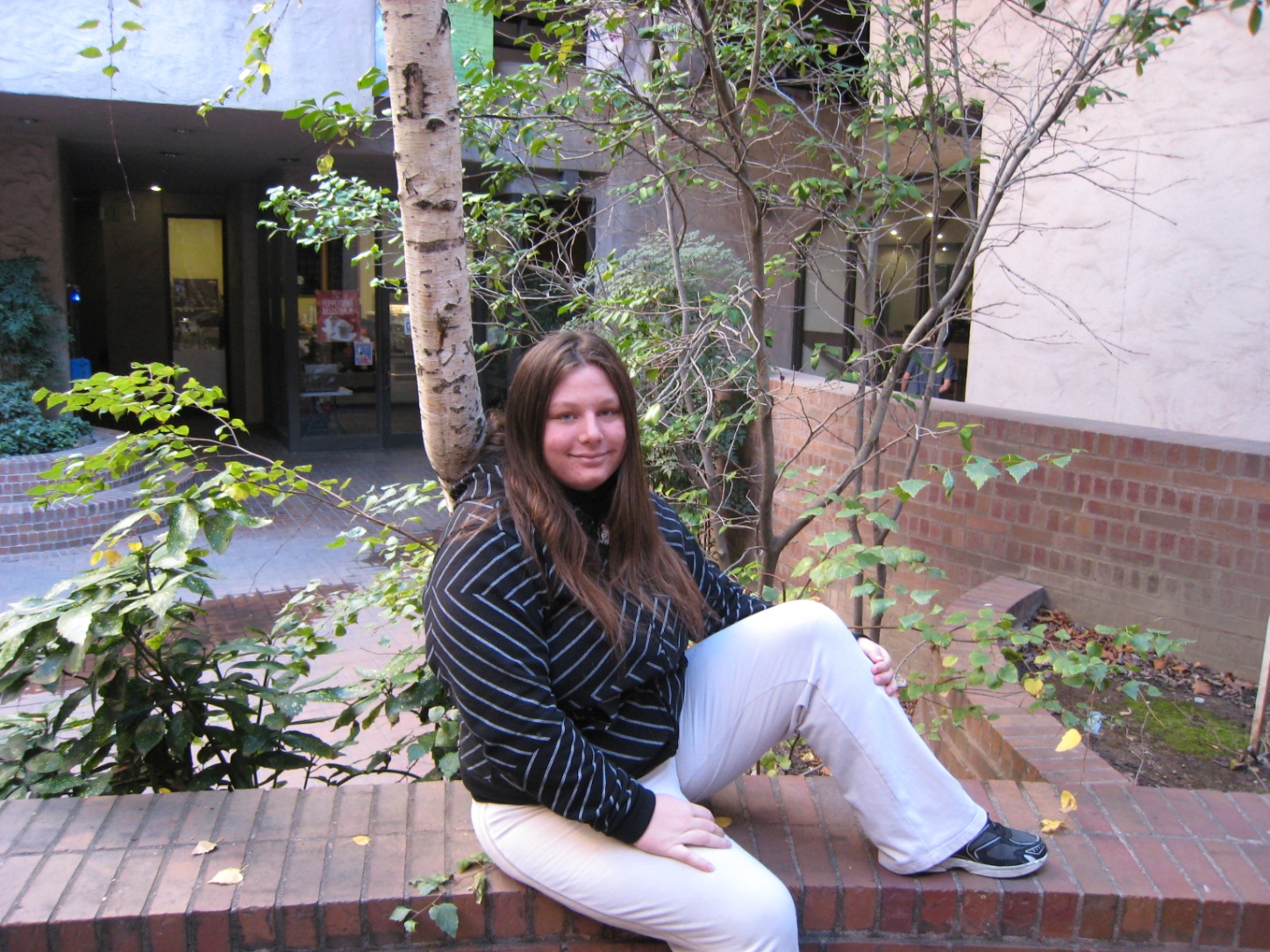 Yvonne Knaggs
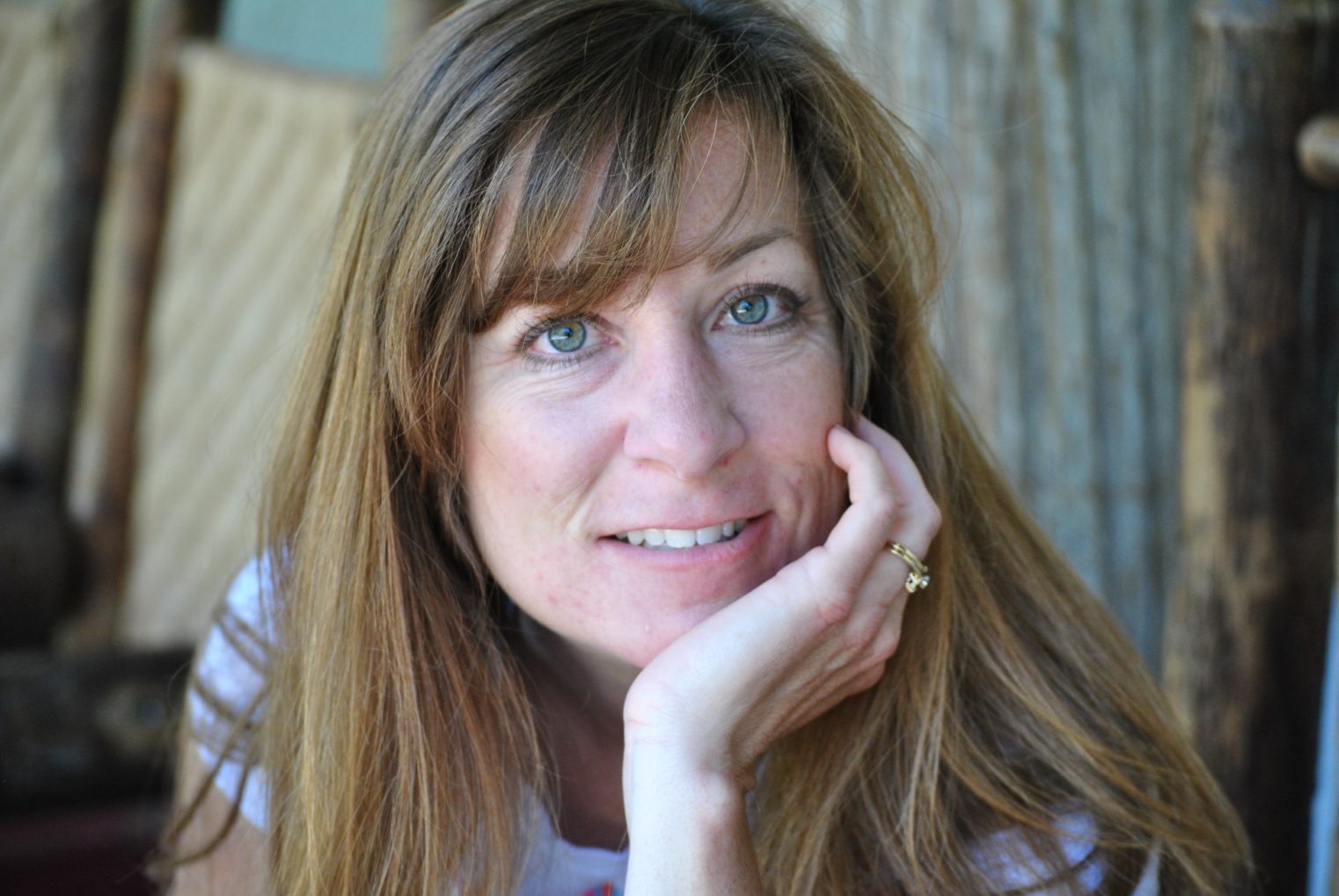 Christine Fujinaka
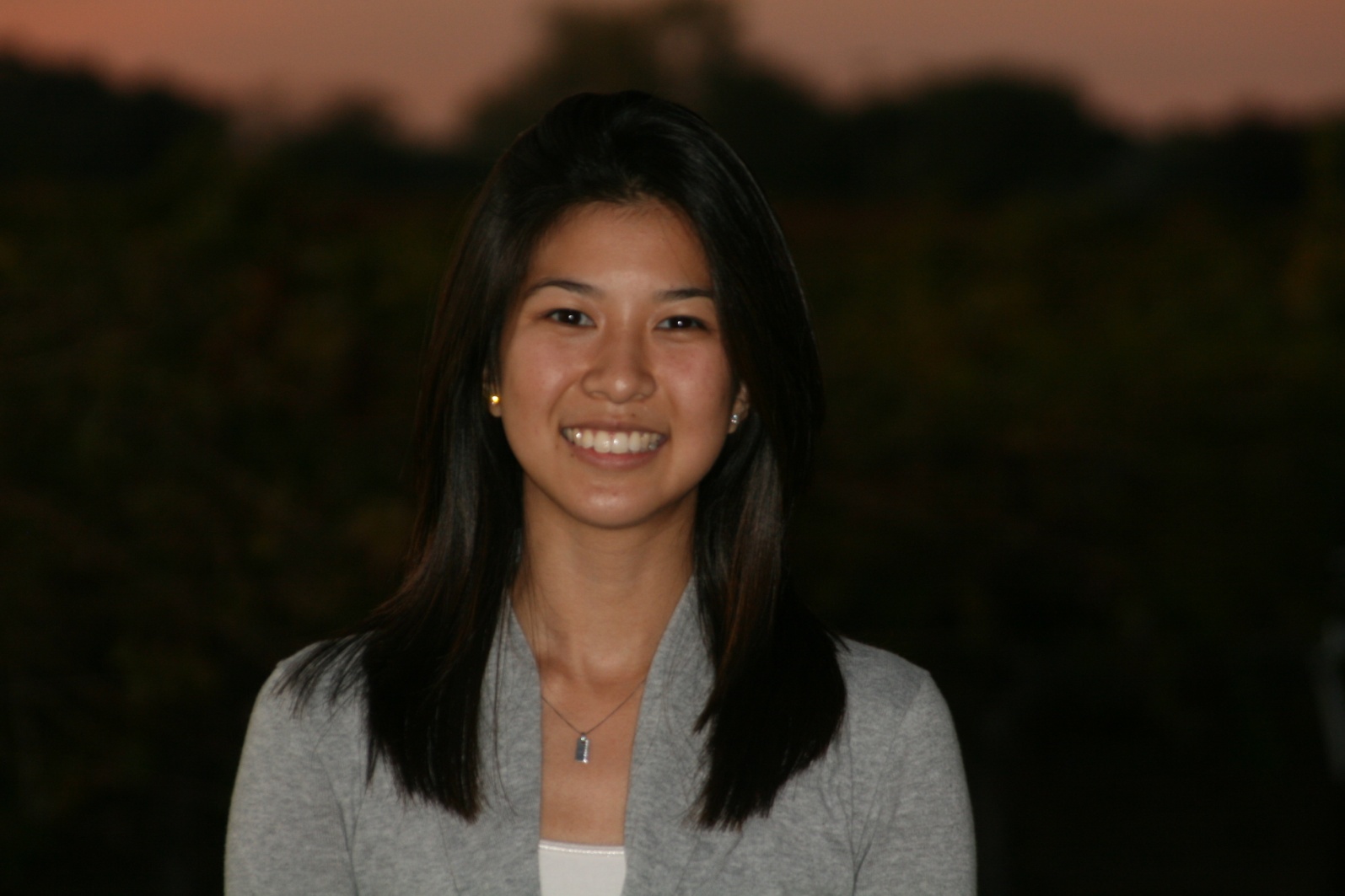 Vicki Kirk
Julia Pasterski
Jane Pierce
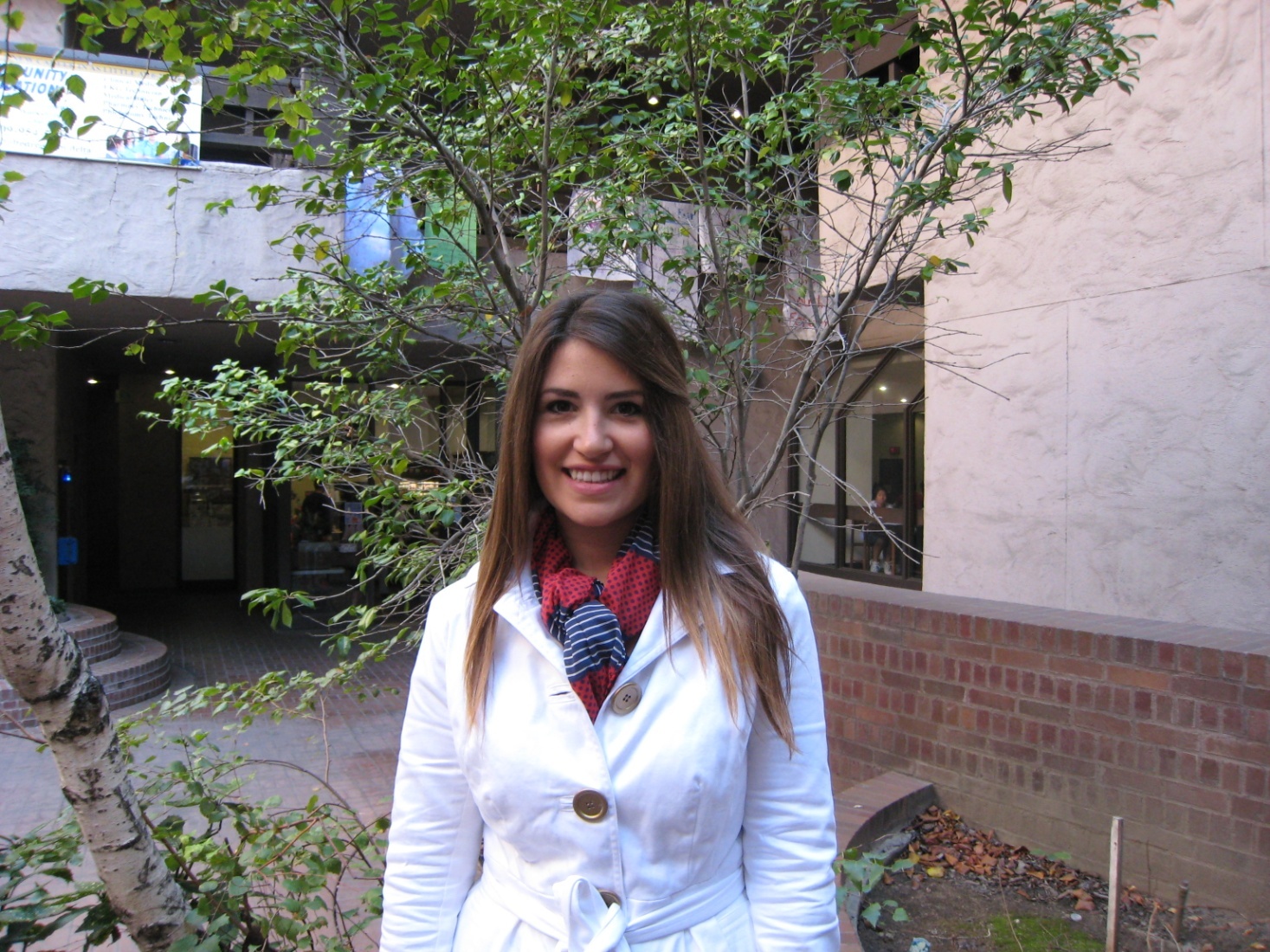 Michelle Pereira
Candace Green
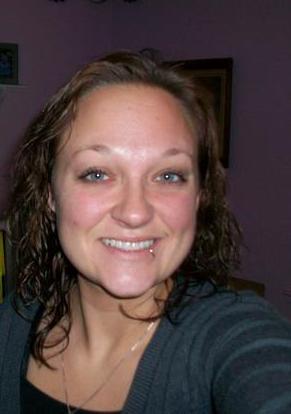 Lovedeep Bains
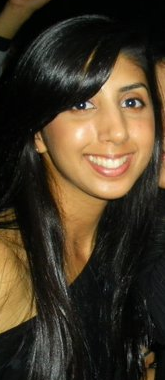 Herlinda Menchaca
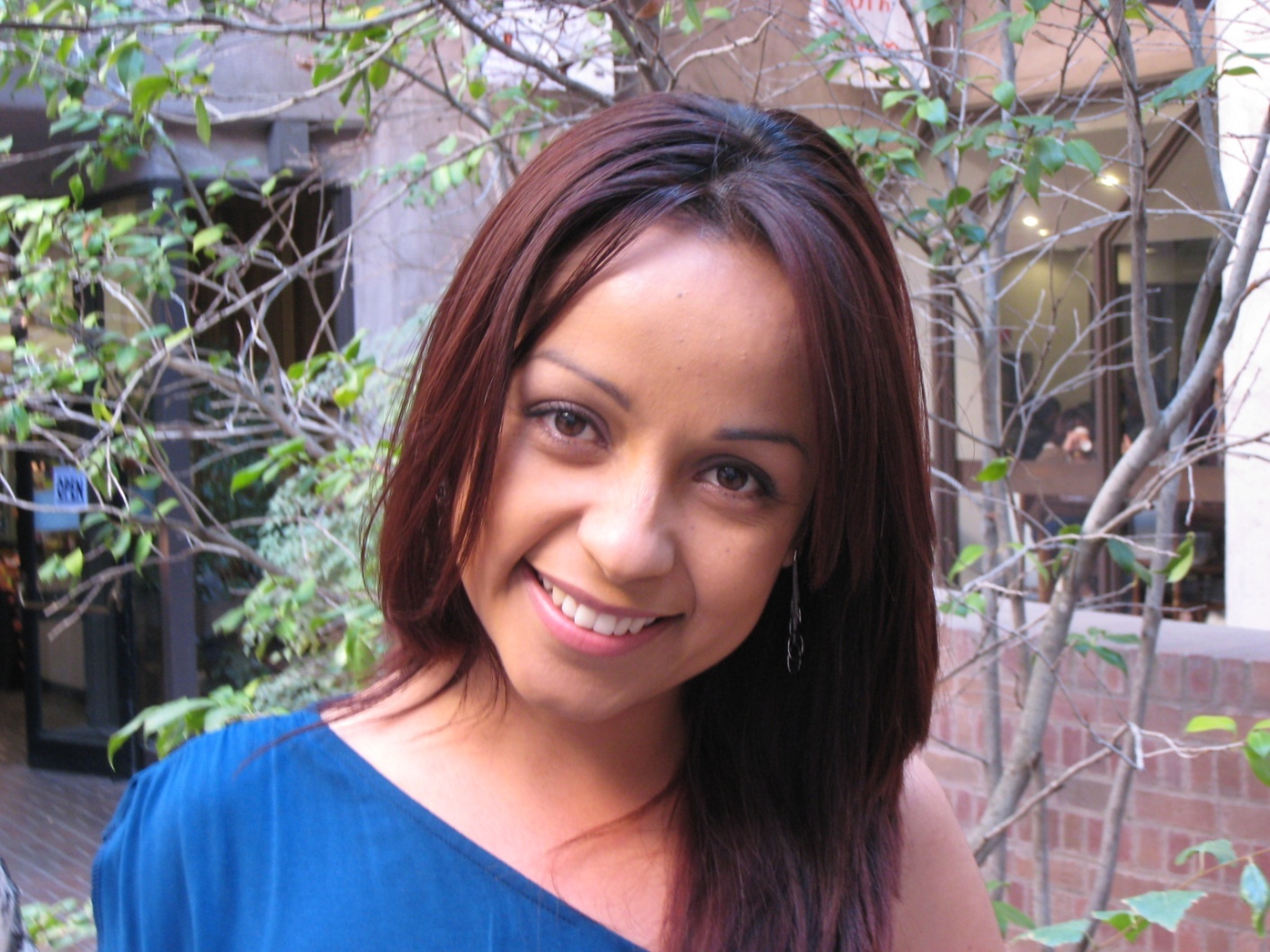 Annel Pineda
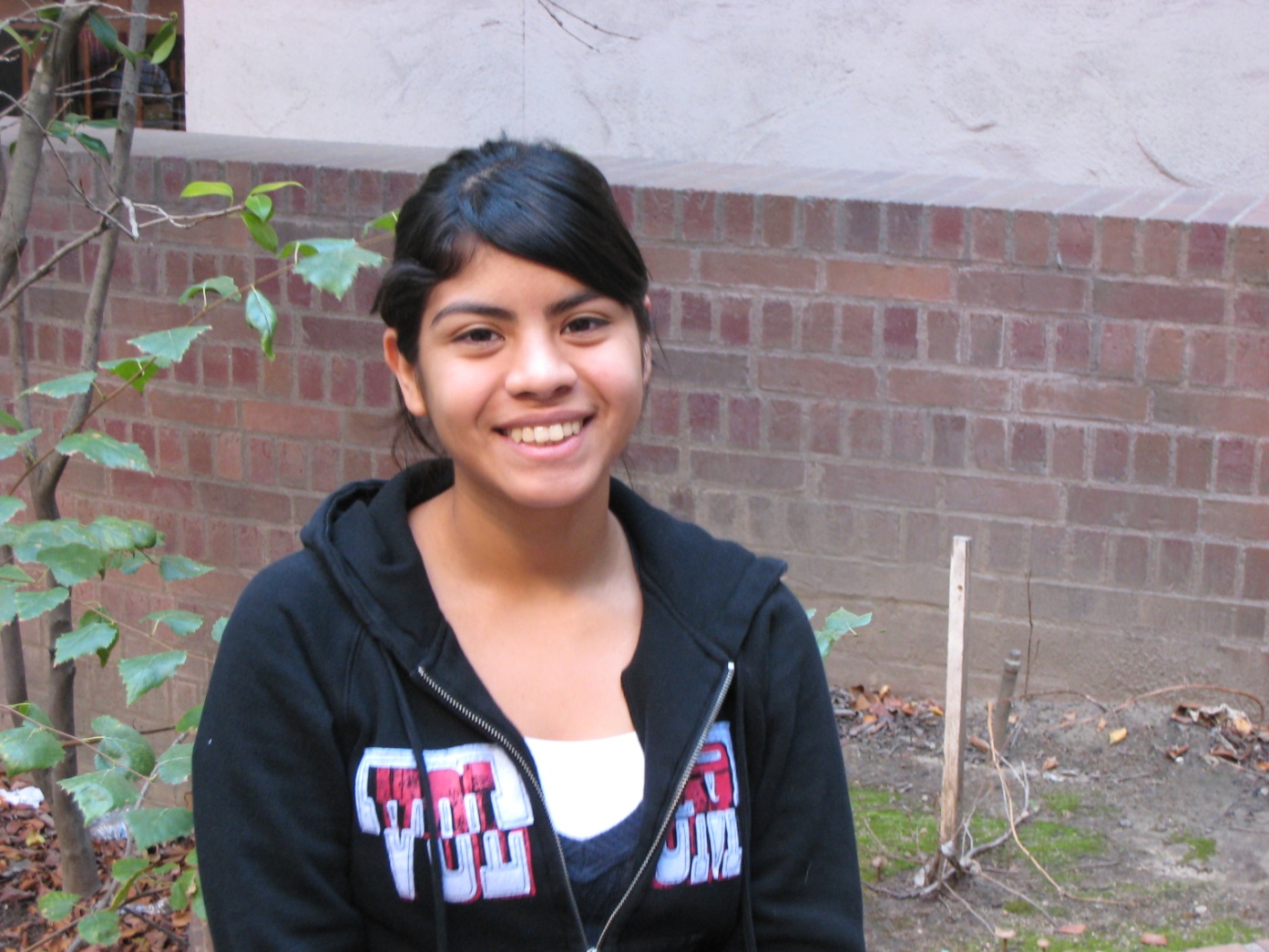 Karla Solis
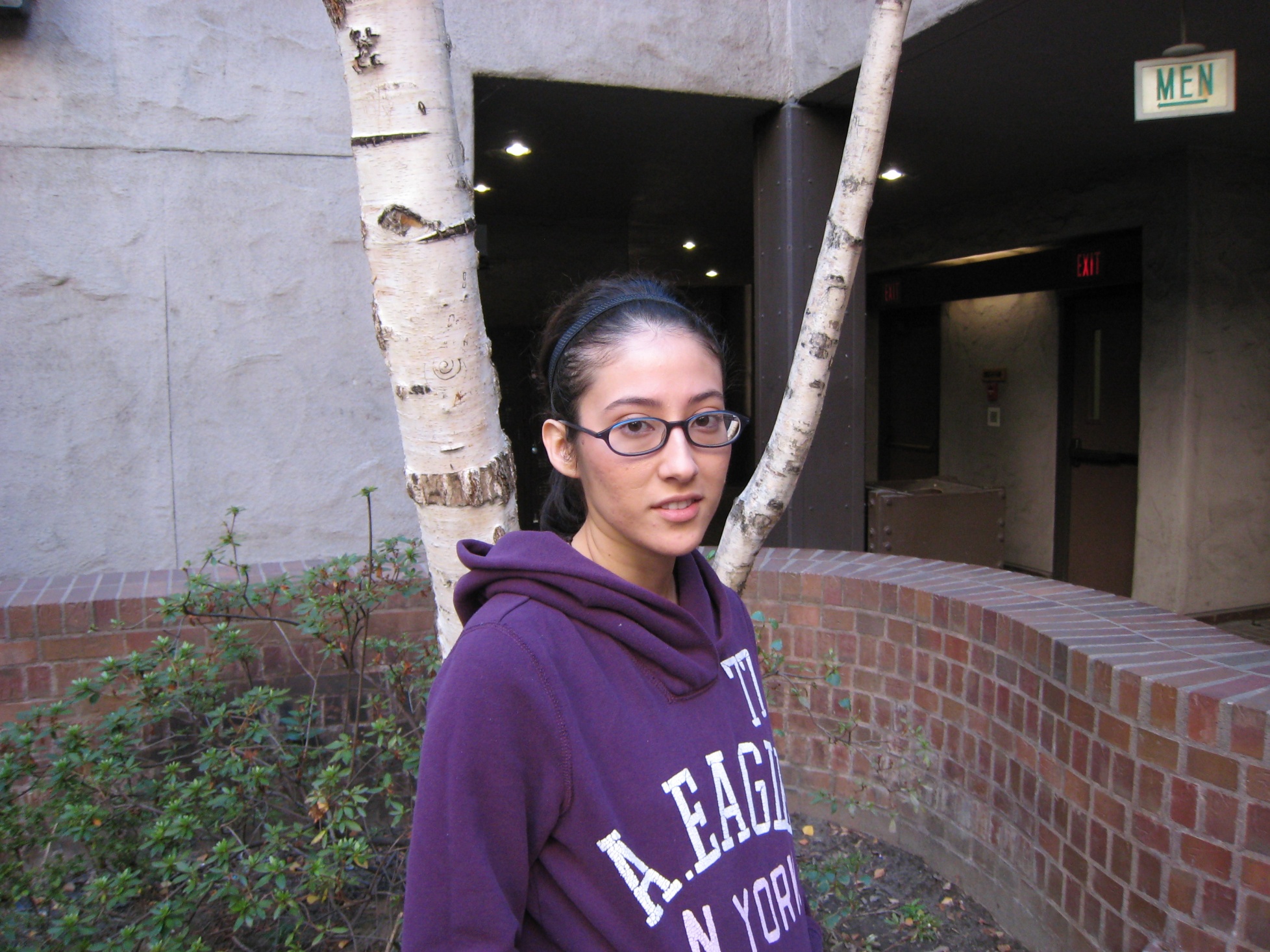 Alexander Valencia
Counseling & Special Services
Nasir Hakim
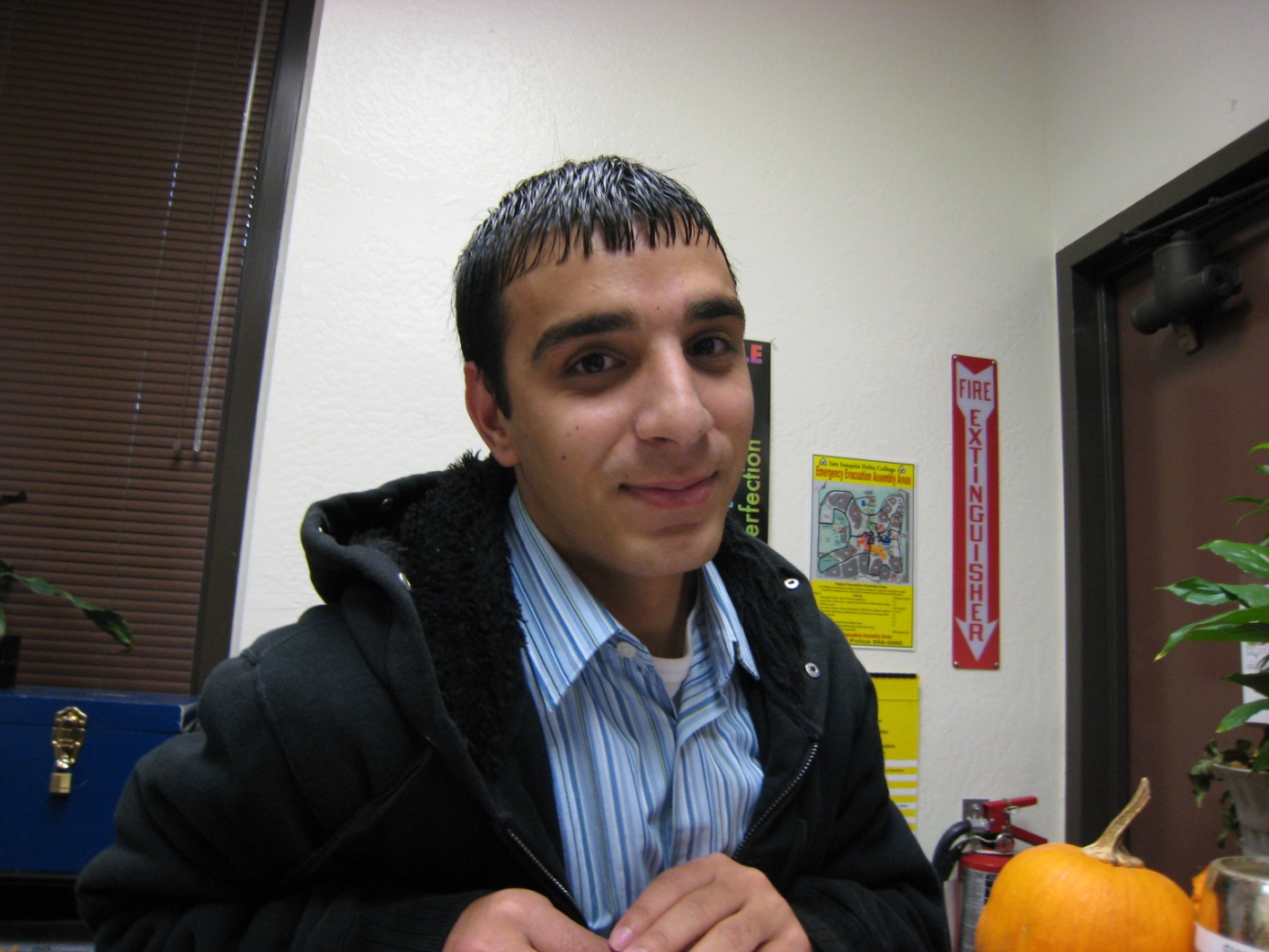 Jessica Lazo
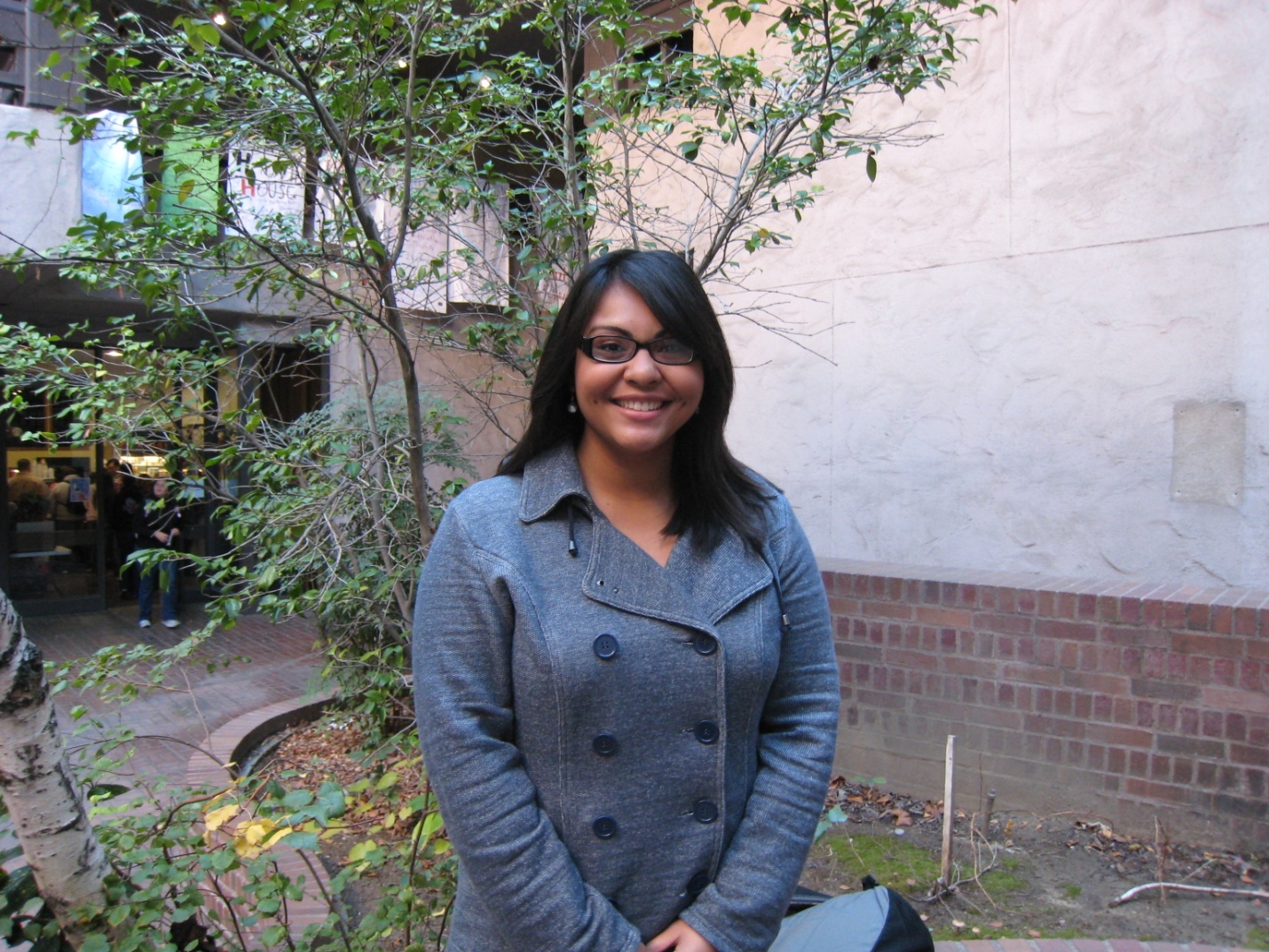 Jeanne Mendoza
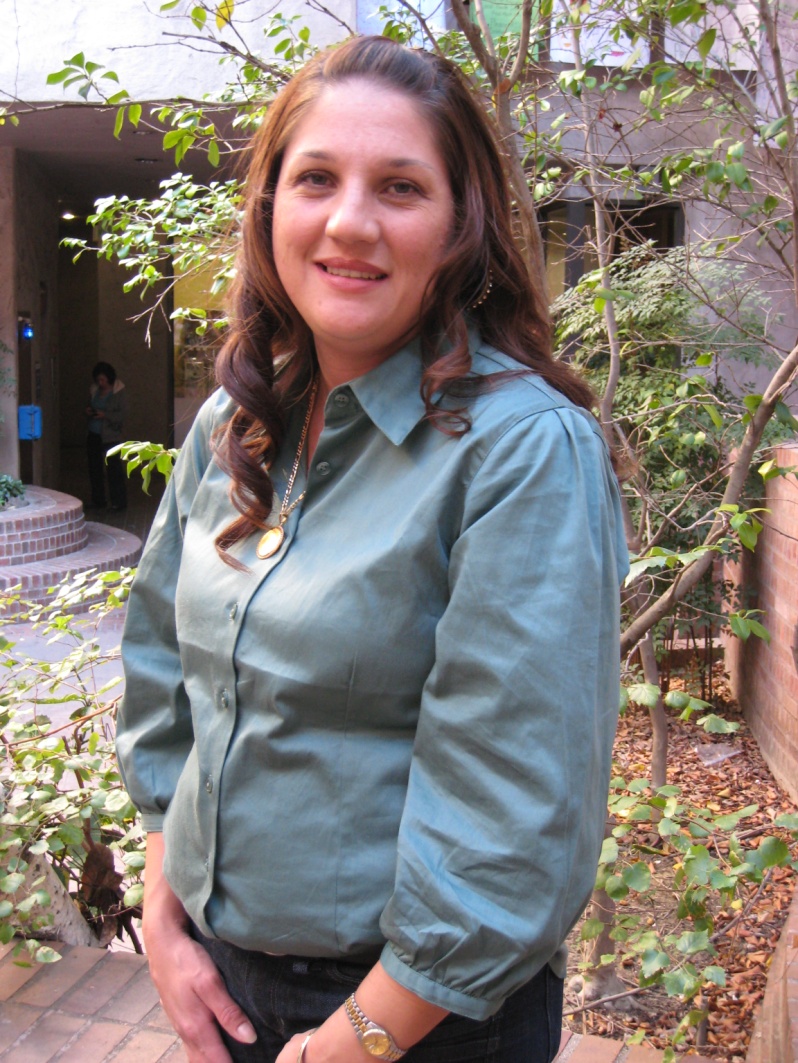 Jazmin Hernandez
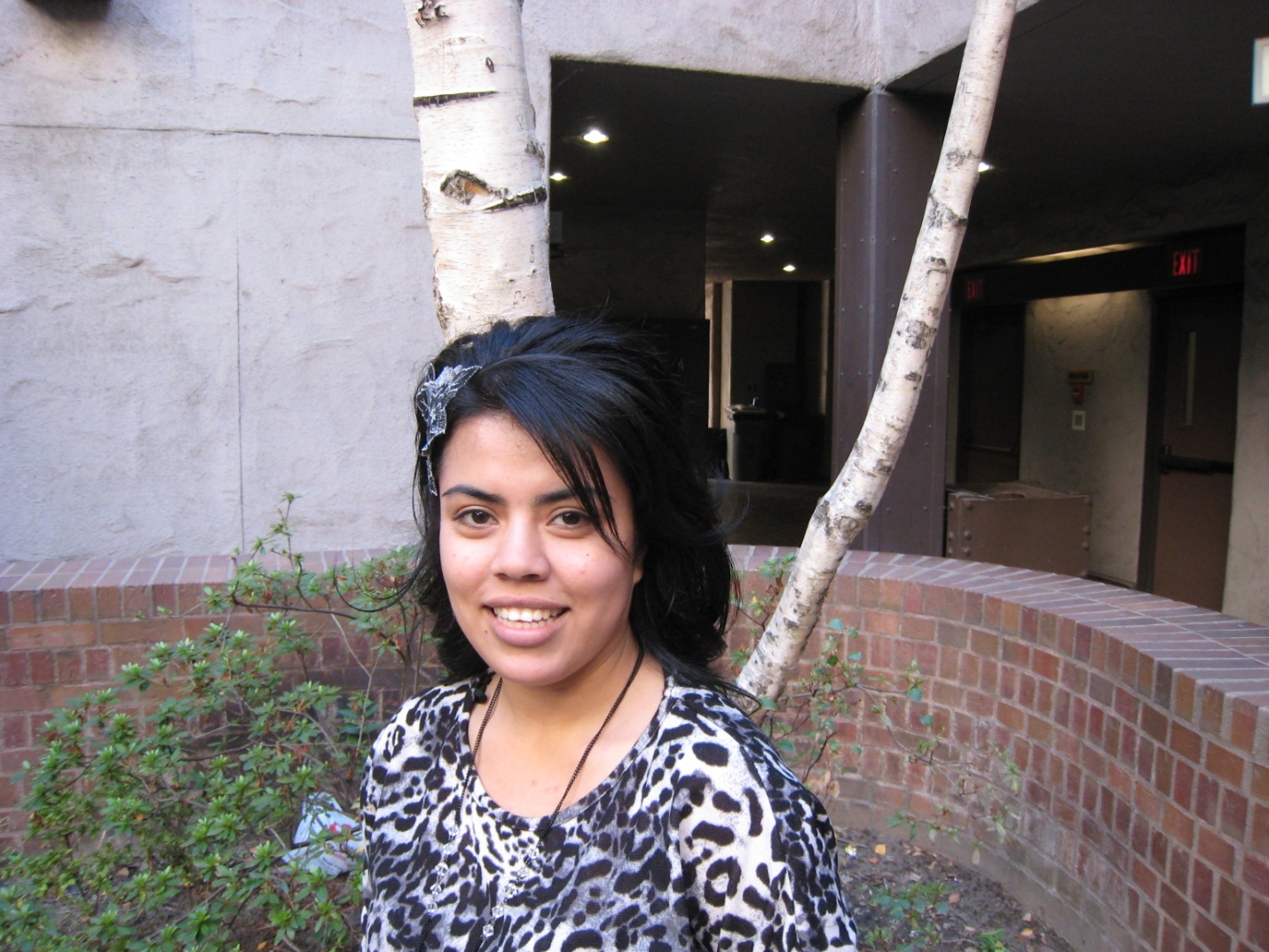 Gail Lopez
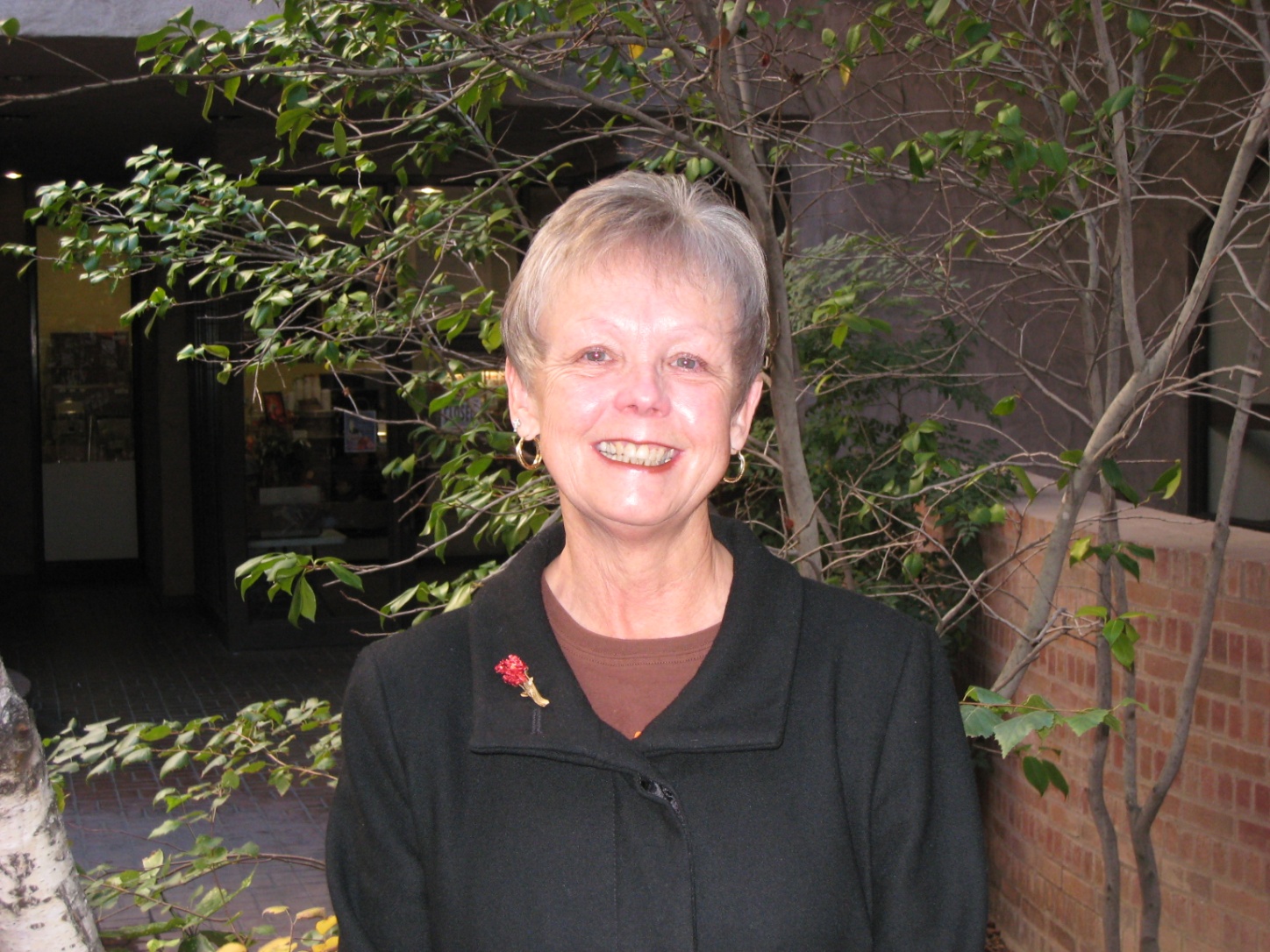 Yuanming Mei
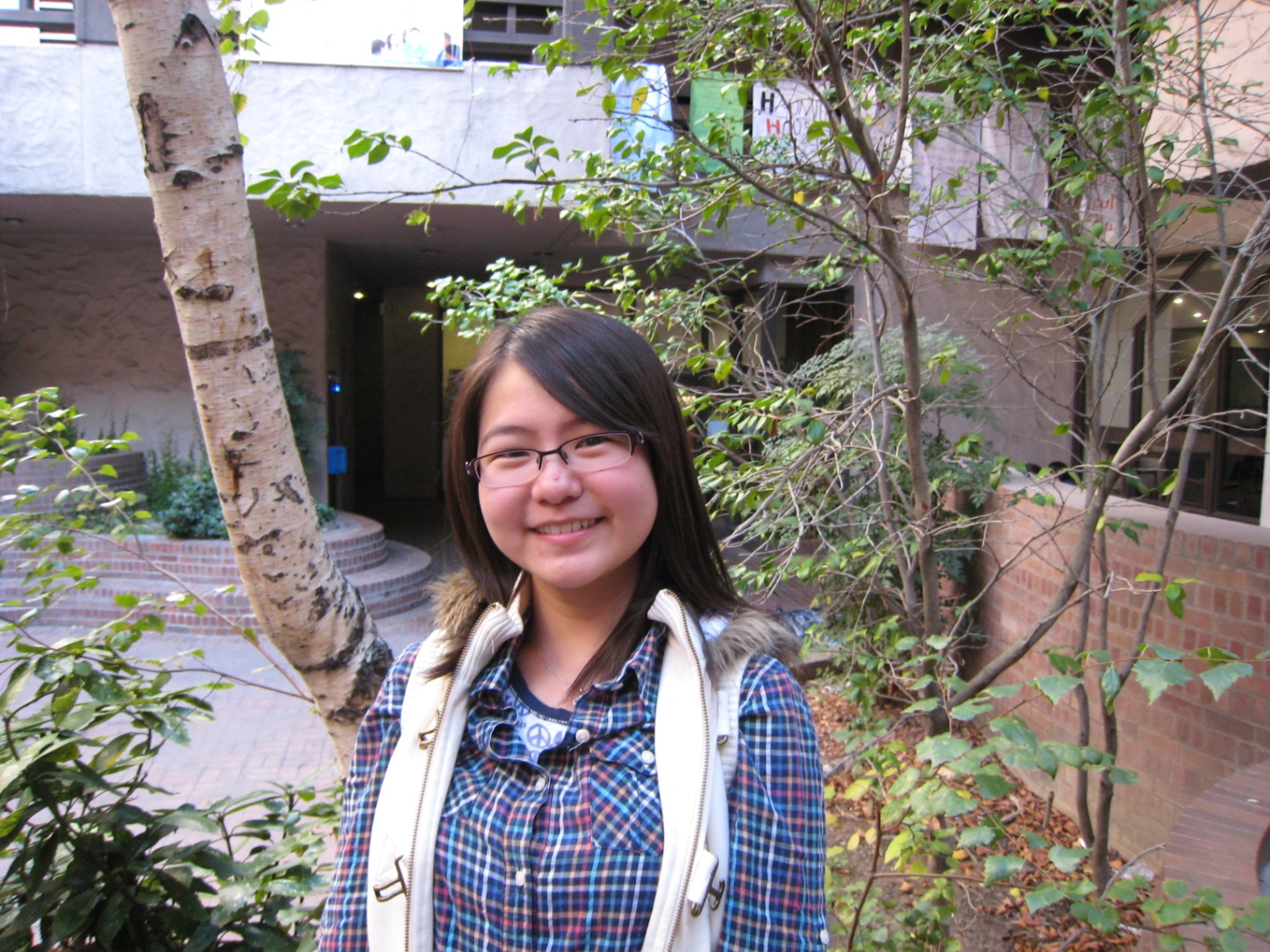 Stephanie Mercado
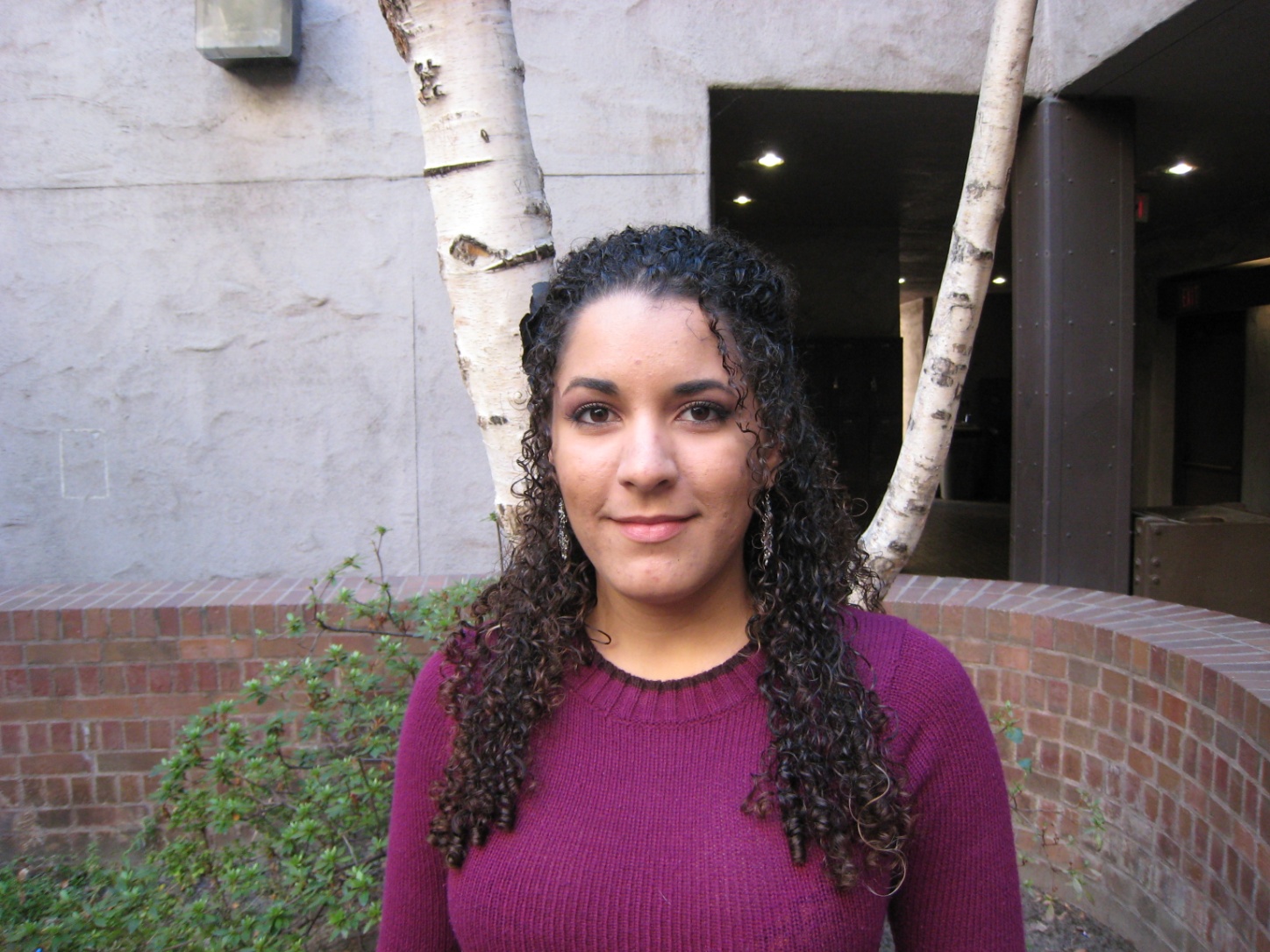 Chloe Diaz
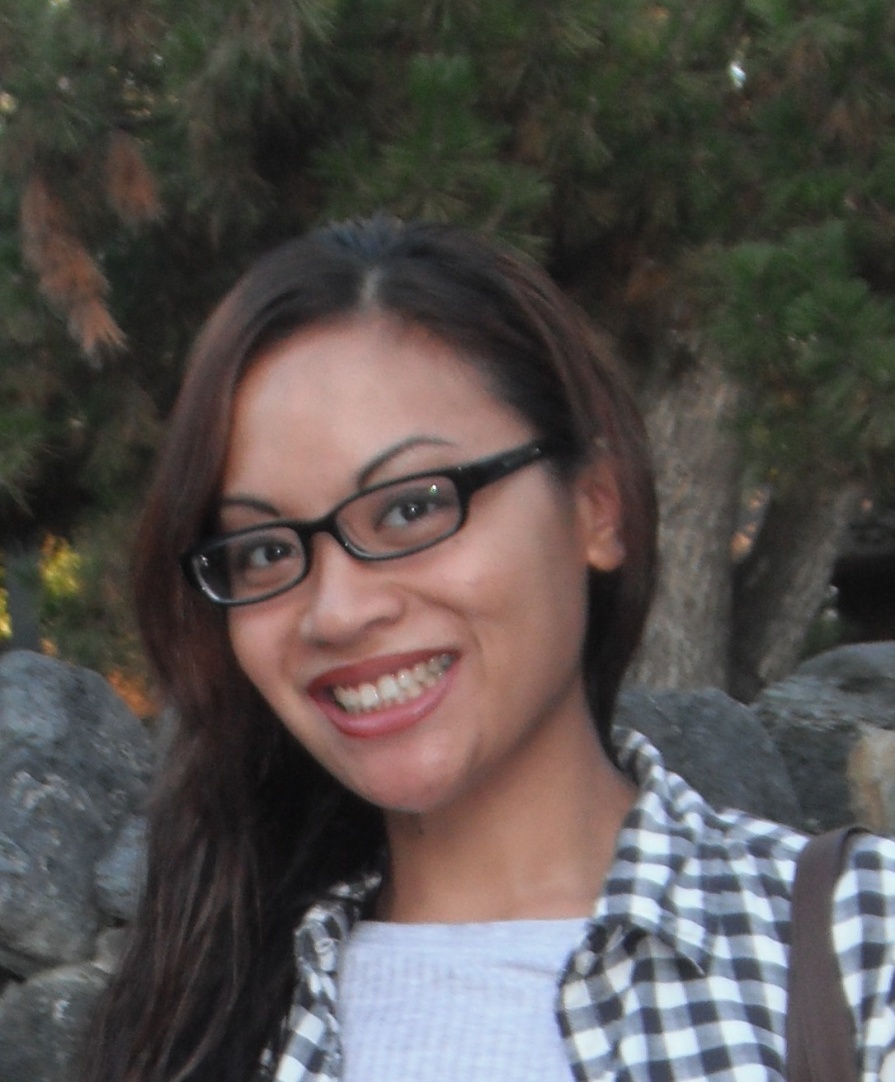 Rose Esotu
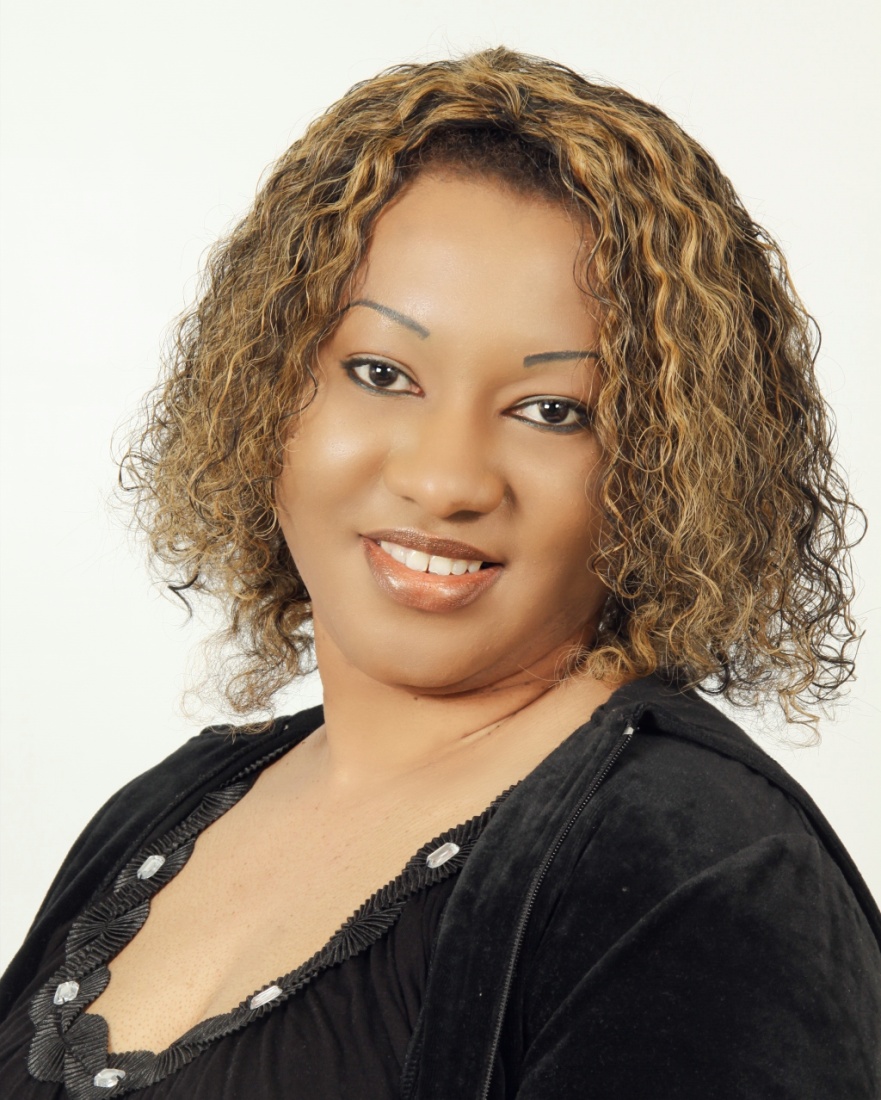 Christina Hine
Samra Jameel
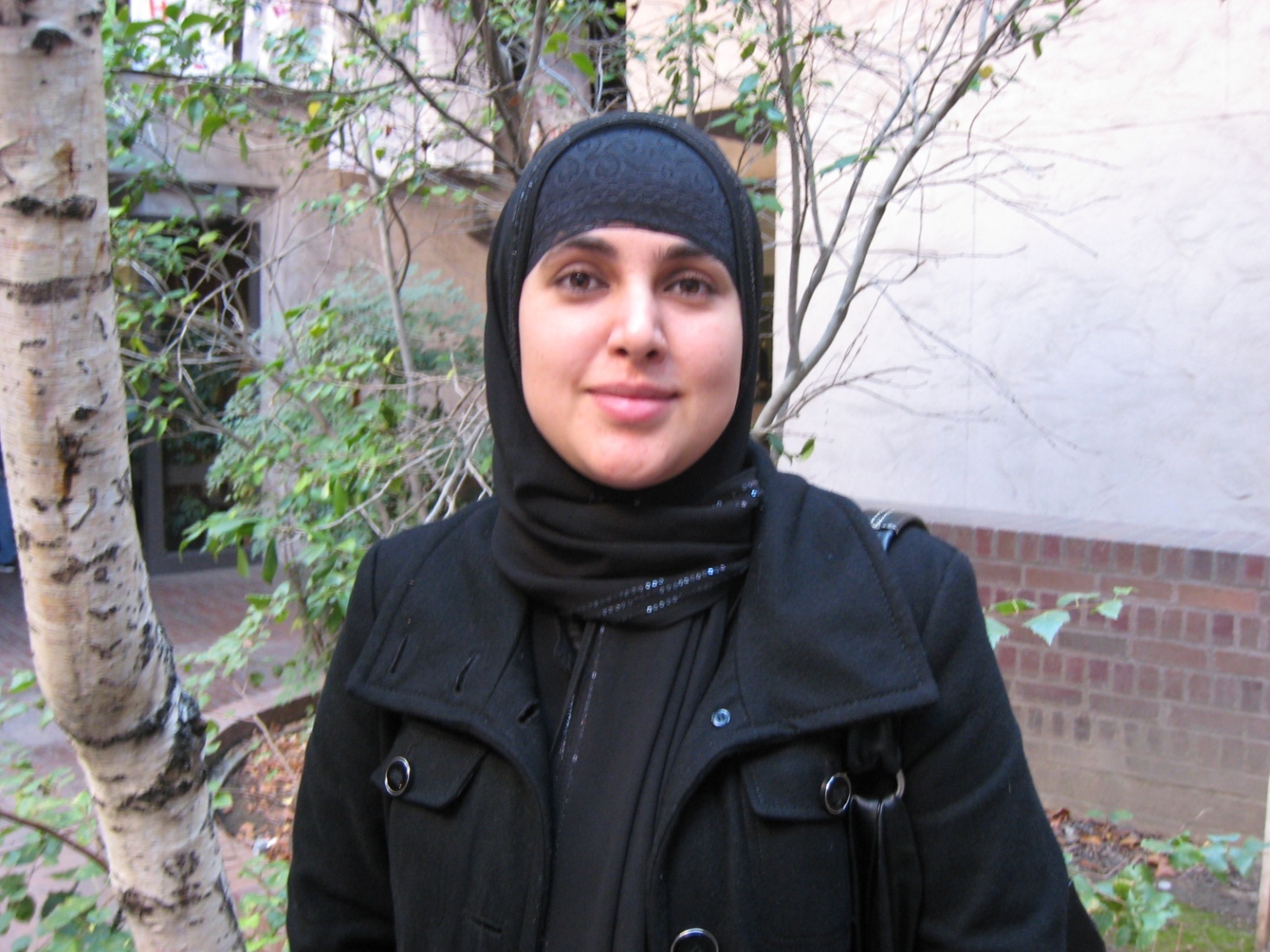 Lue Thao
Humanities, Social Science, & Education
Robert Parmley
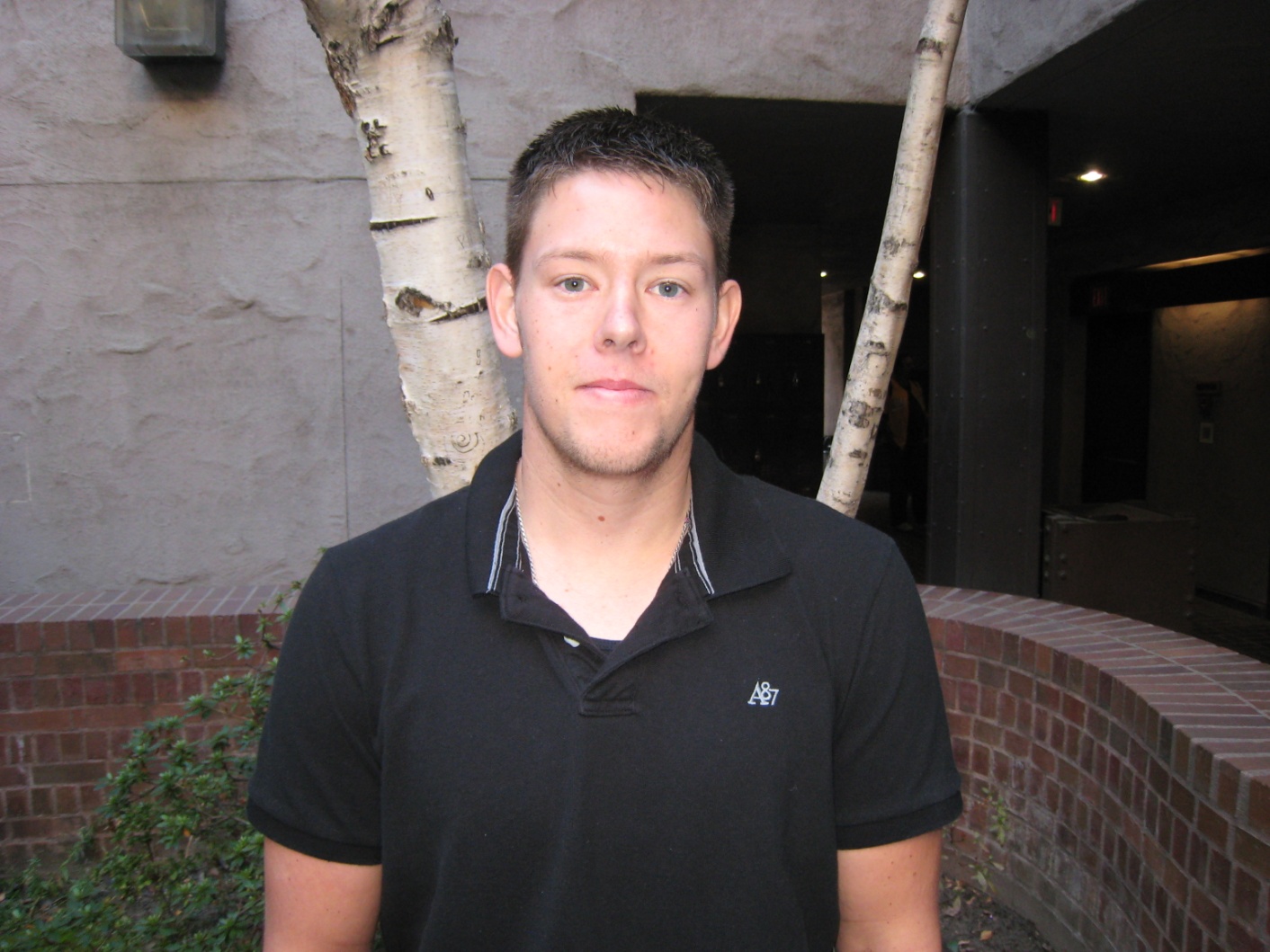 Kenneth Terzi
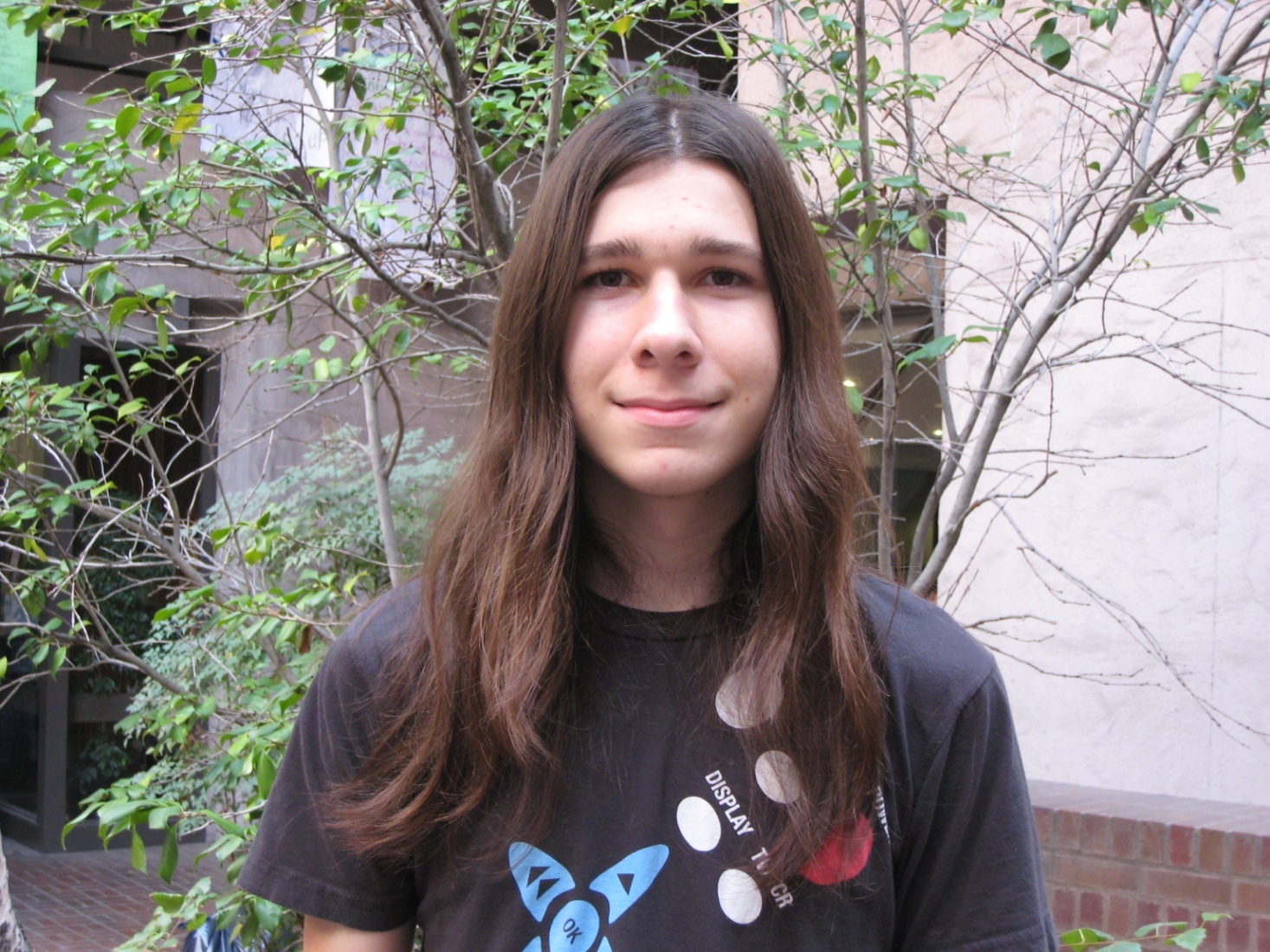 Taquesah Thomas
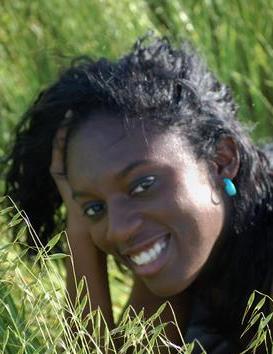 Claudia Gonzalez
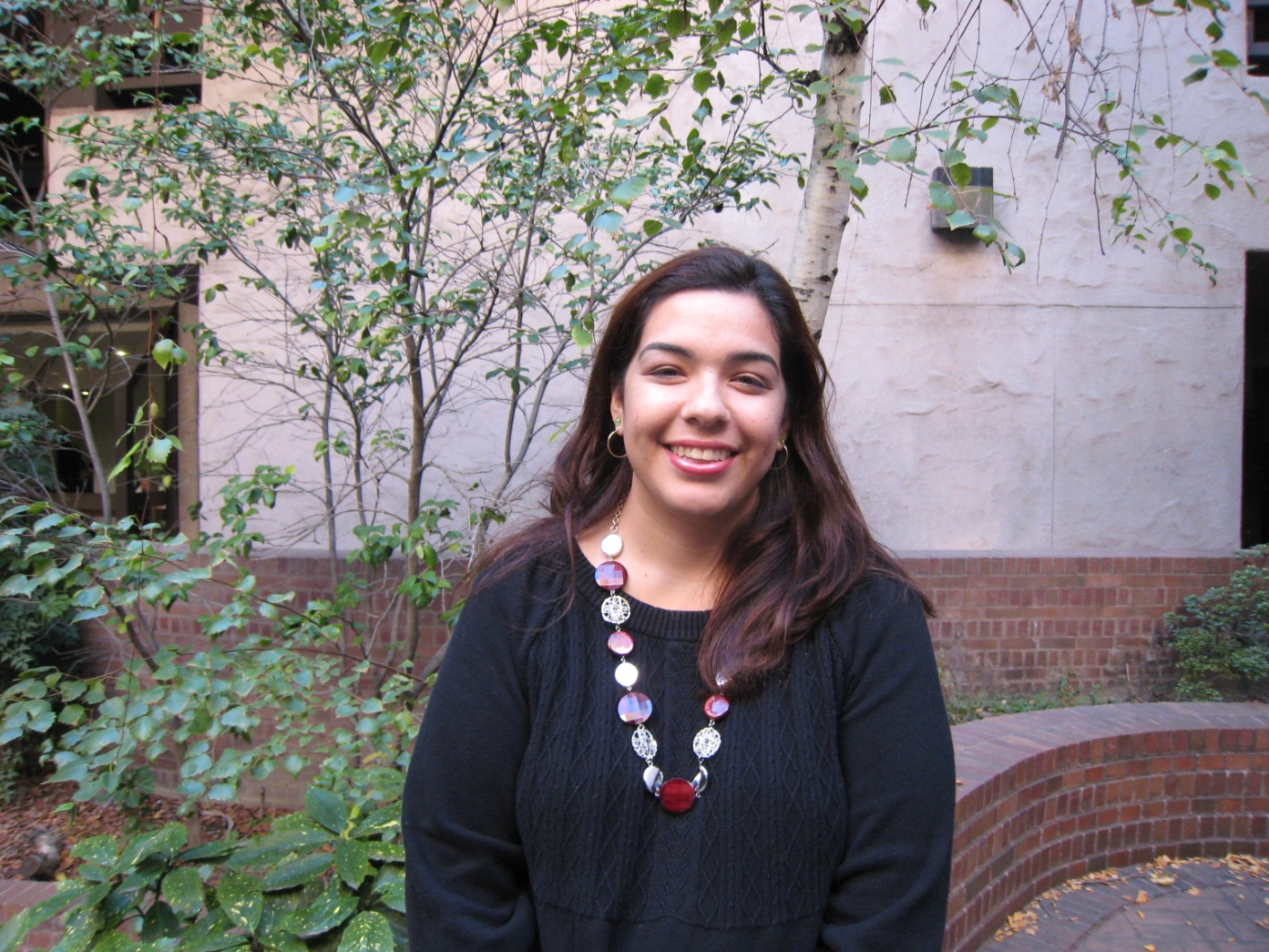 Chynna Andeola
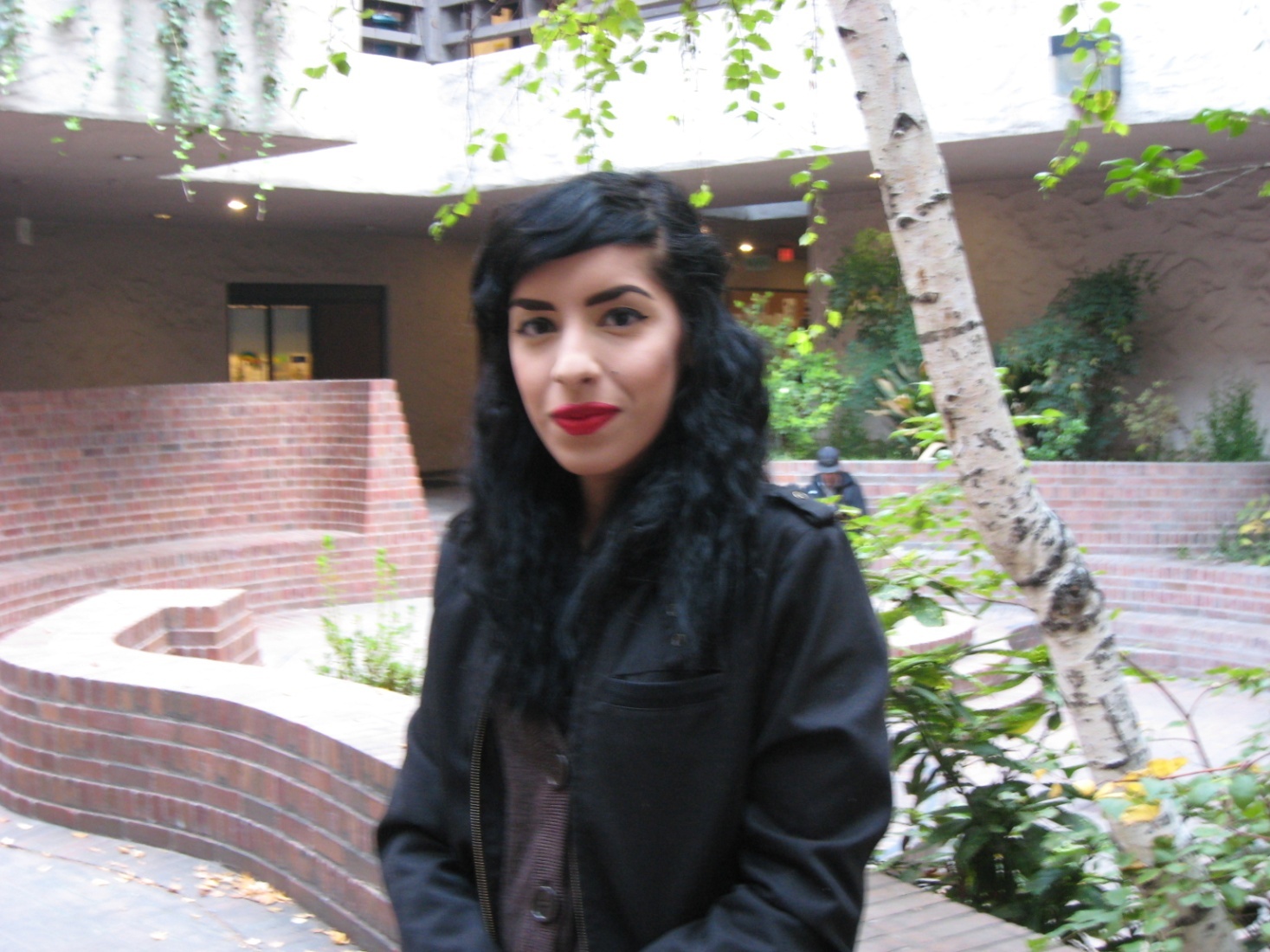 Hind Lalami
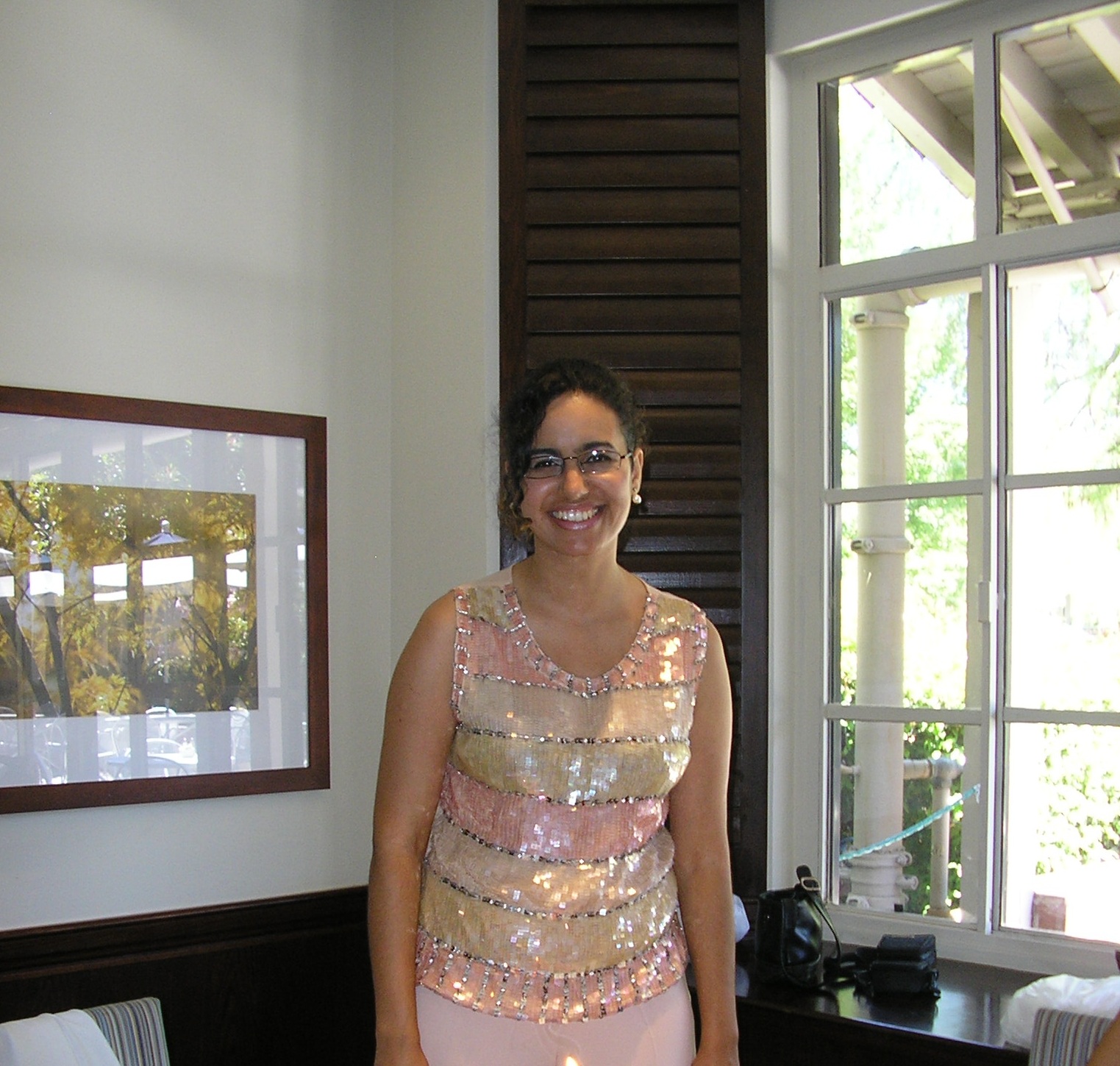 Peter Racco
Sarah Watchers
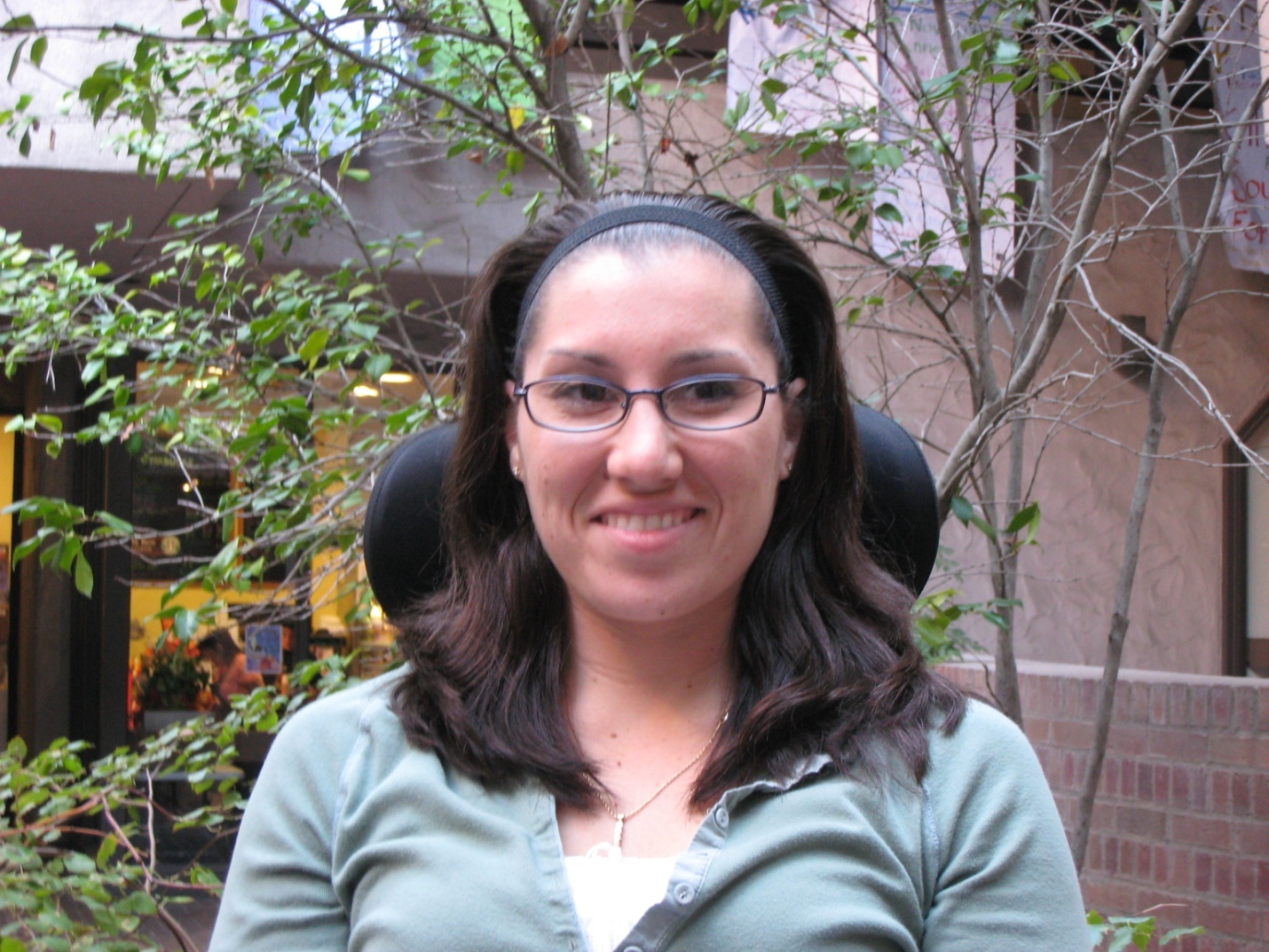 Brandon Chaffin
Michele Colin
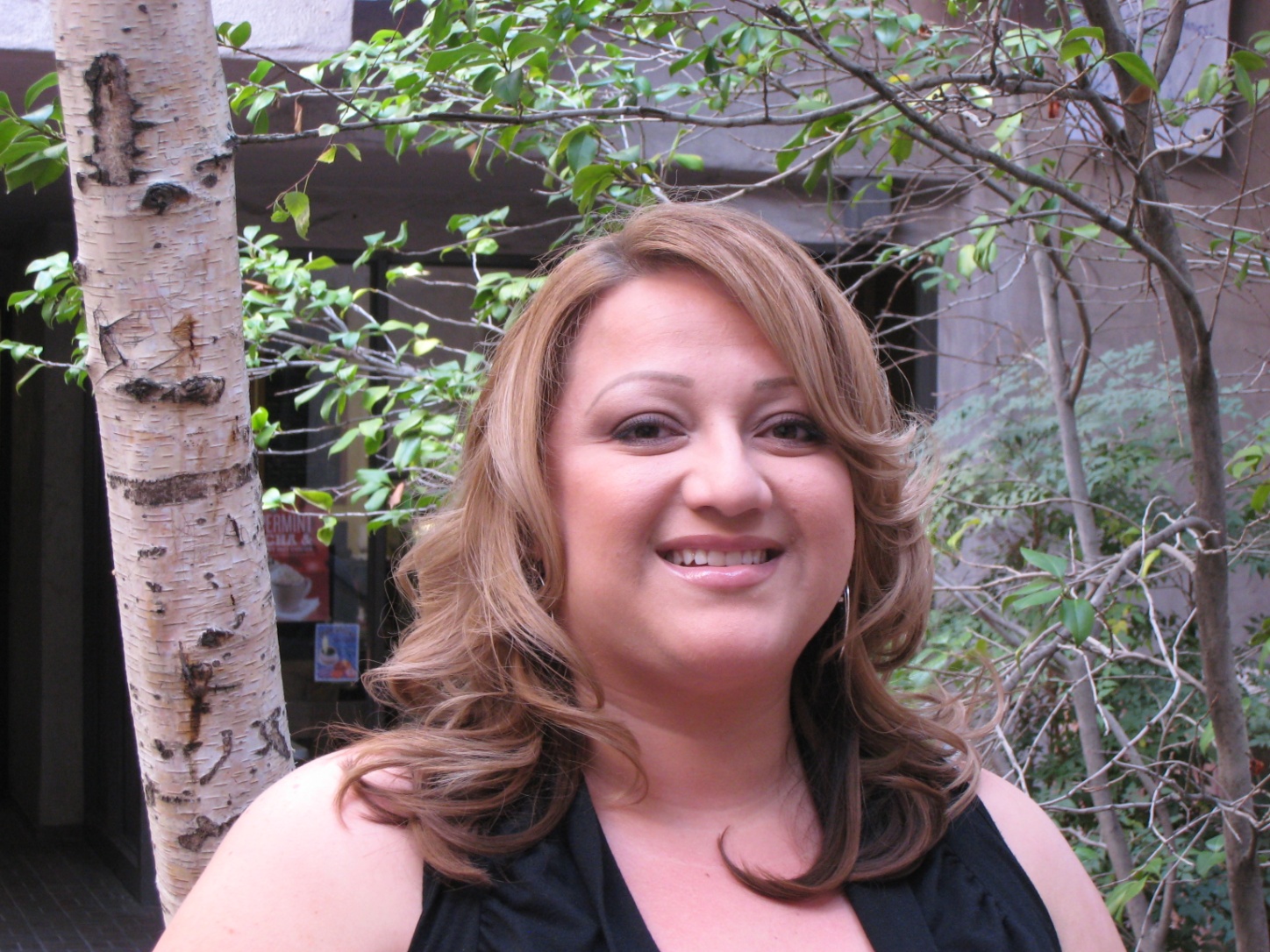 Ryan Gresham
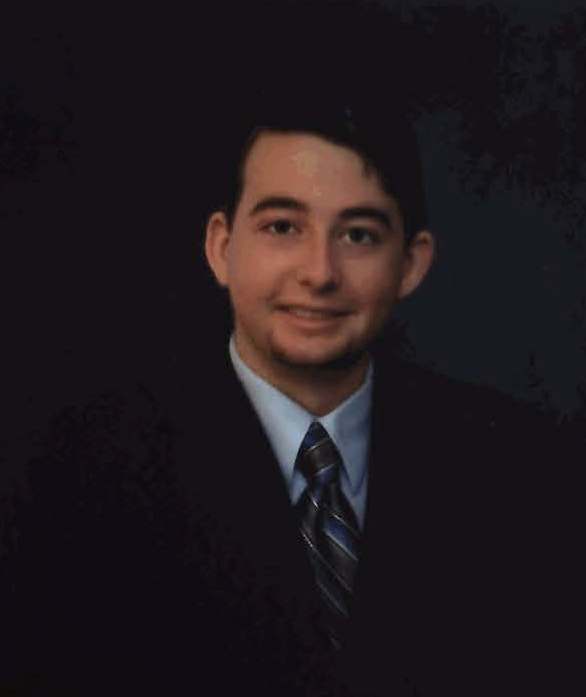 Alicia Kidd
Scott Lusher
William Jefferson
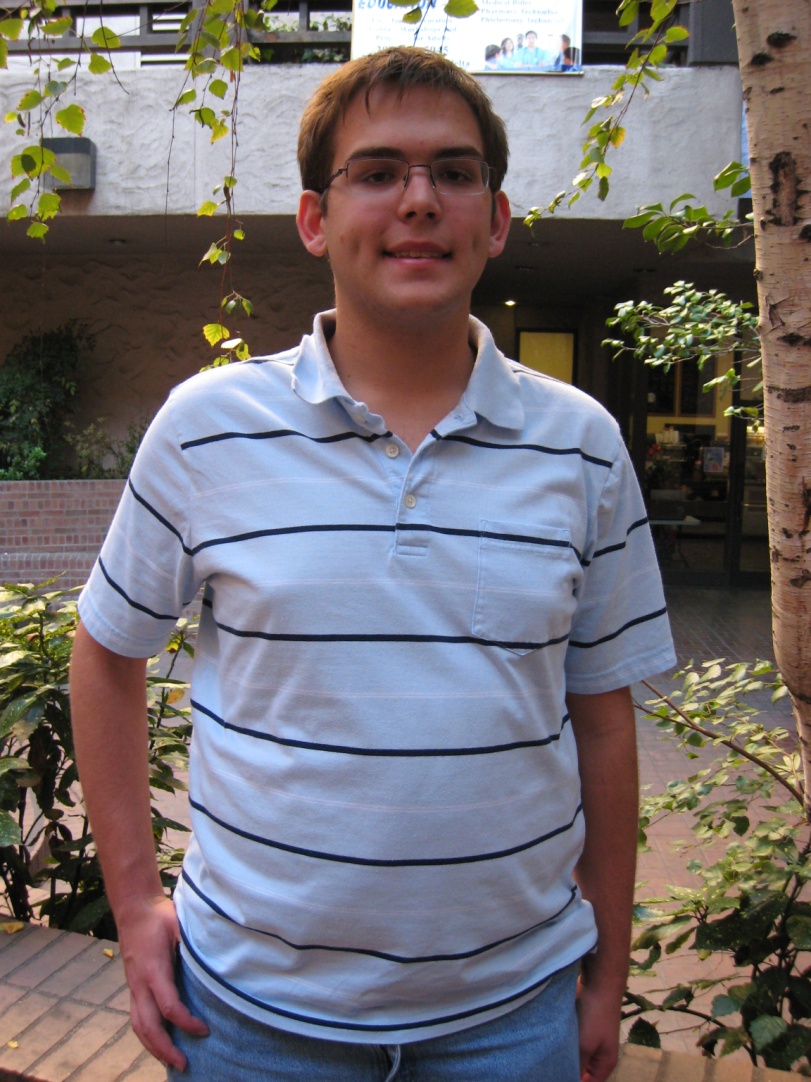 Cheryl Dodge
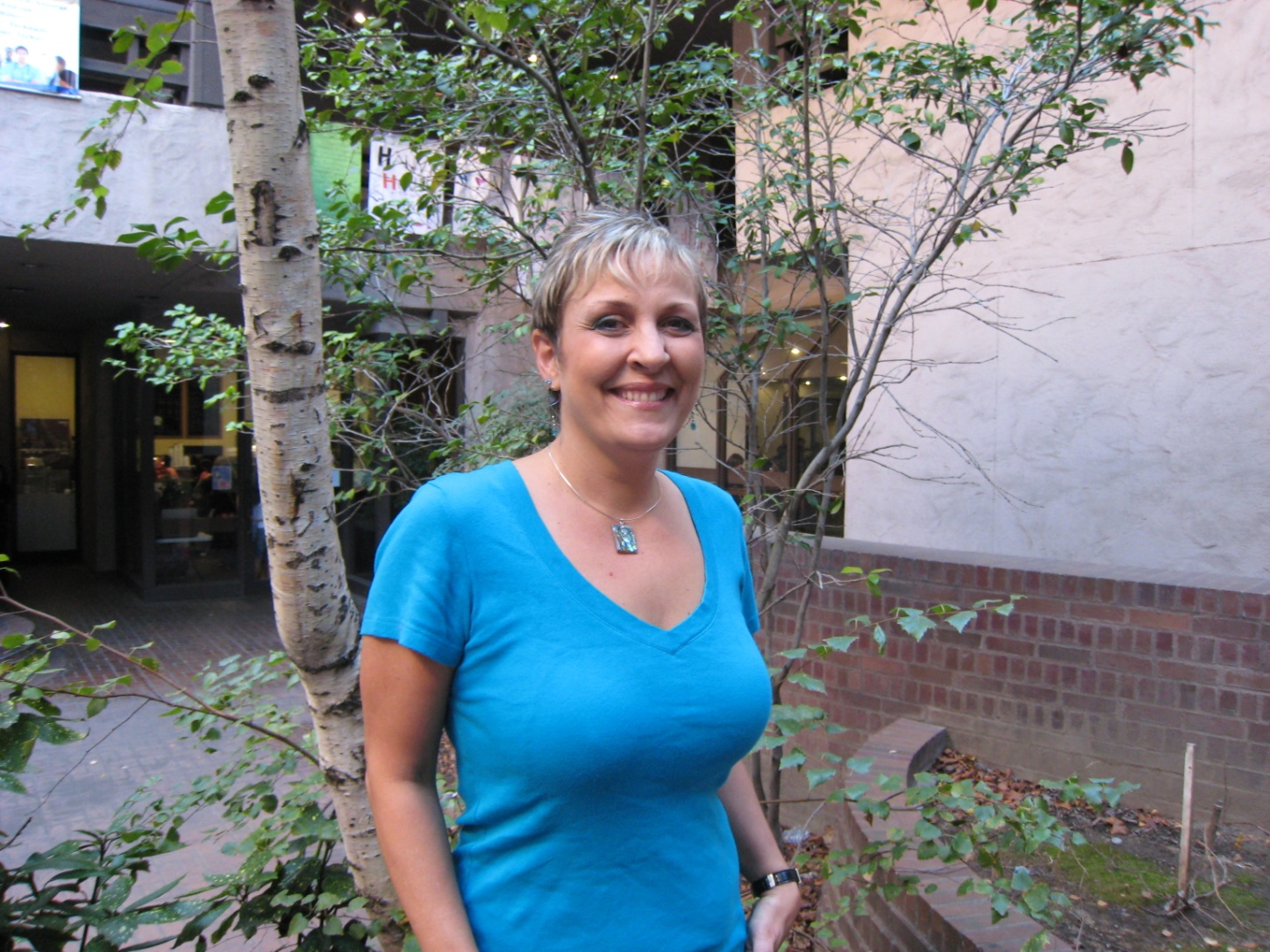 Applied Science, Business, & Technology
Clayton Avery
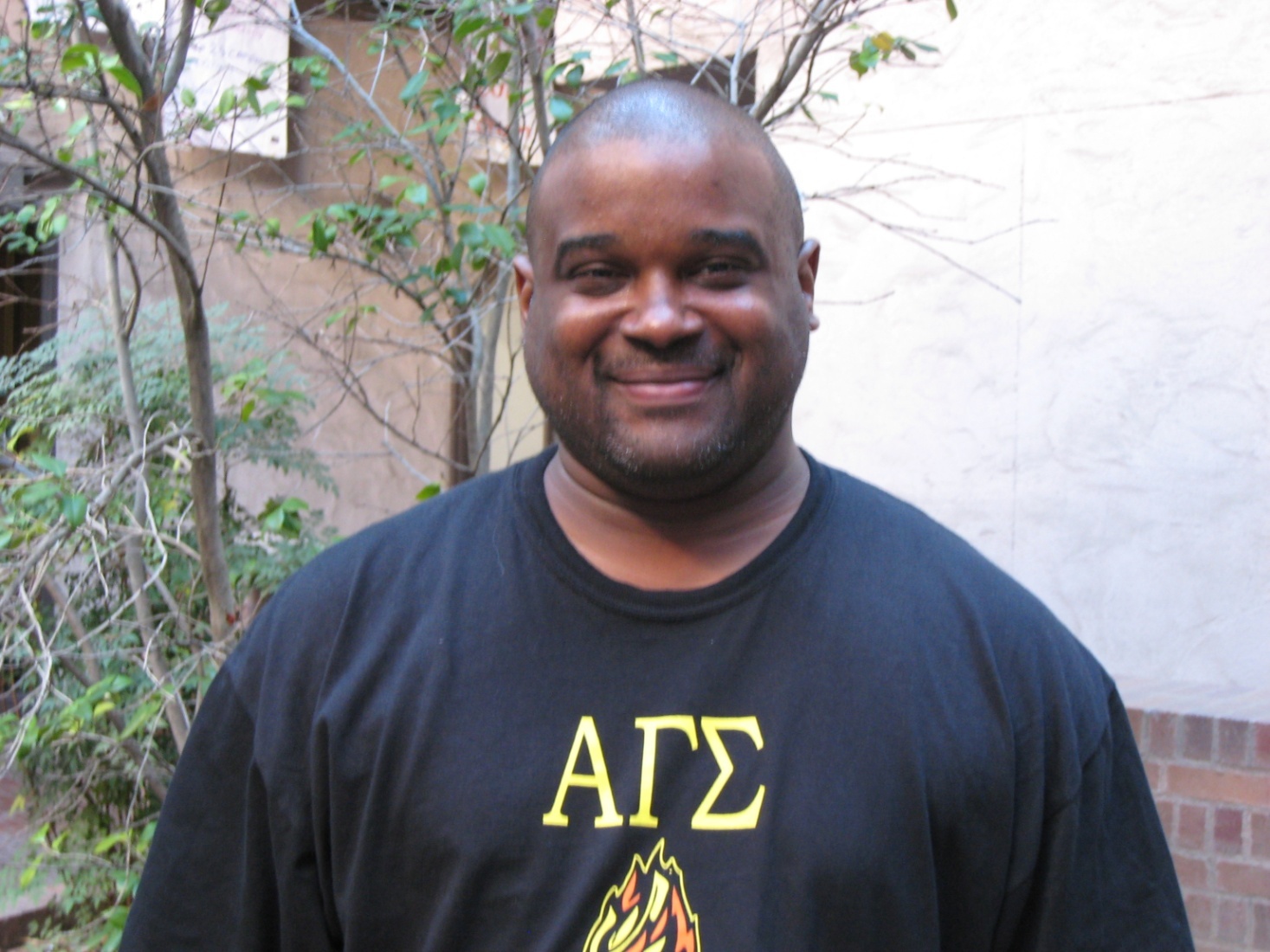 Nancy Borders
Jason Bumgard
Antonio Correa
Mariana Gayton
Ivan Guzman
Troy Hollingsworth
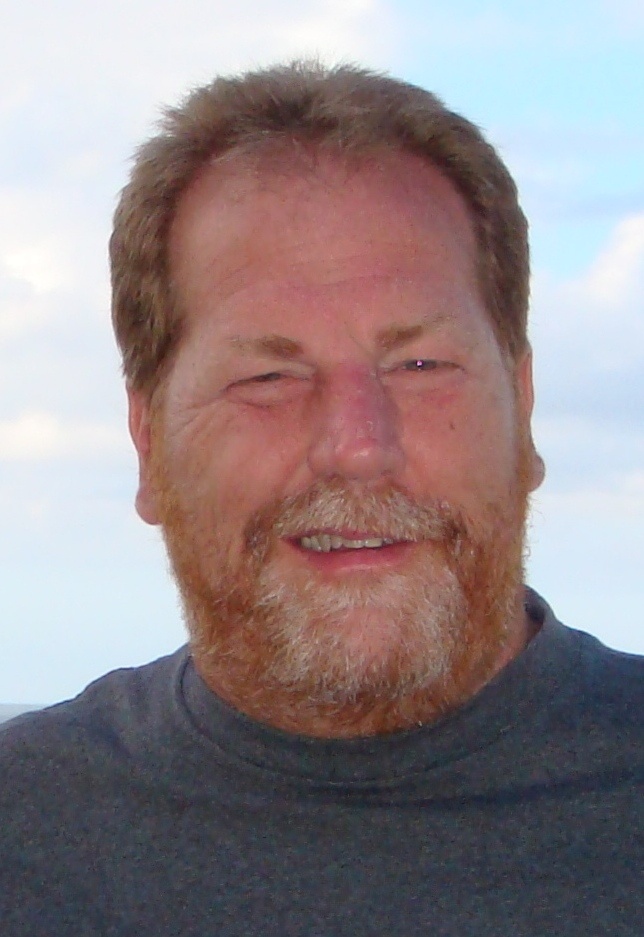 Zohaib Kayani
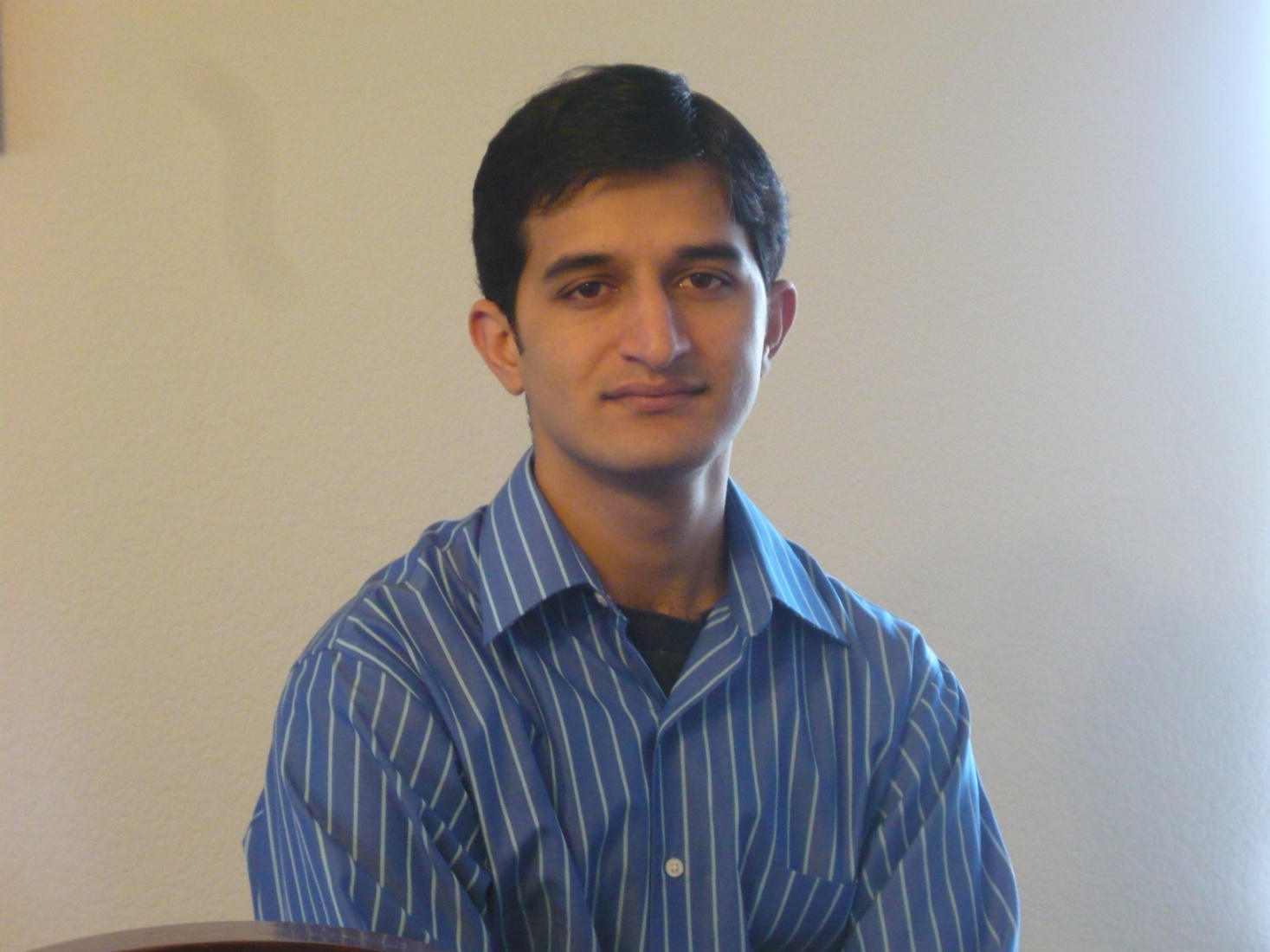 Ryan Lind
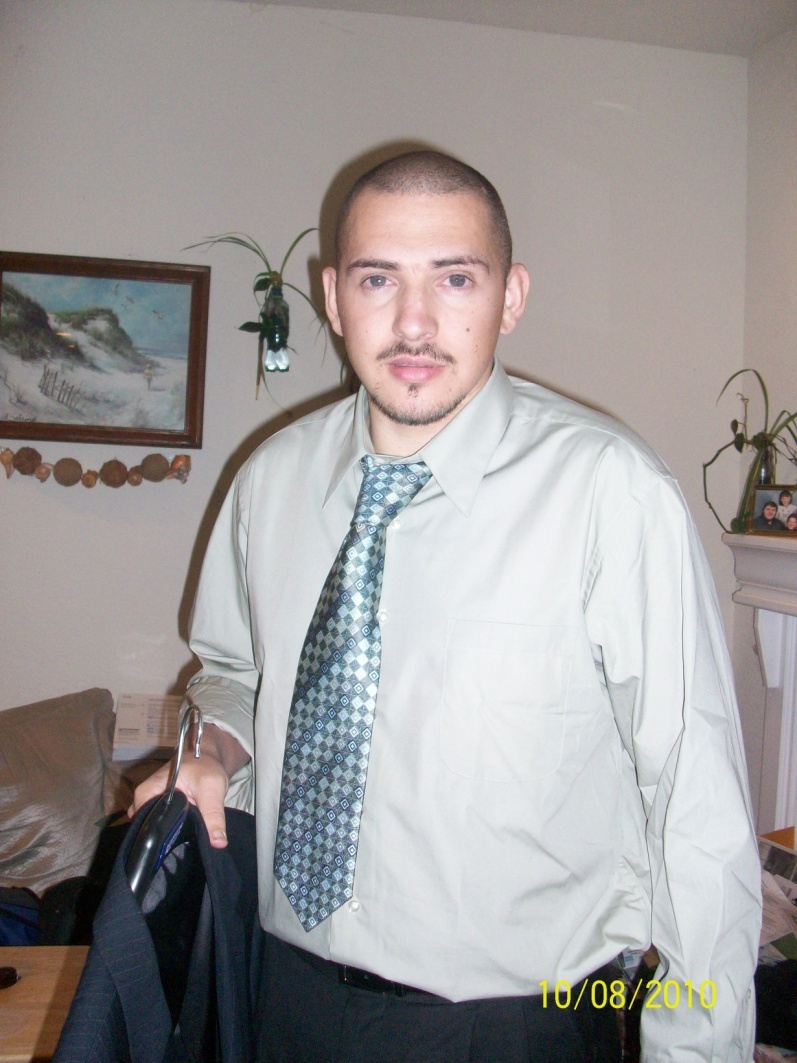 Ahnie Lopez
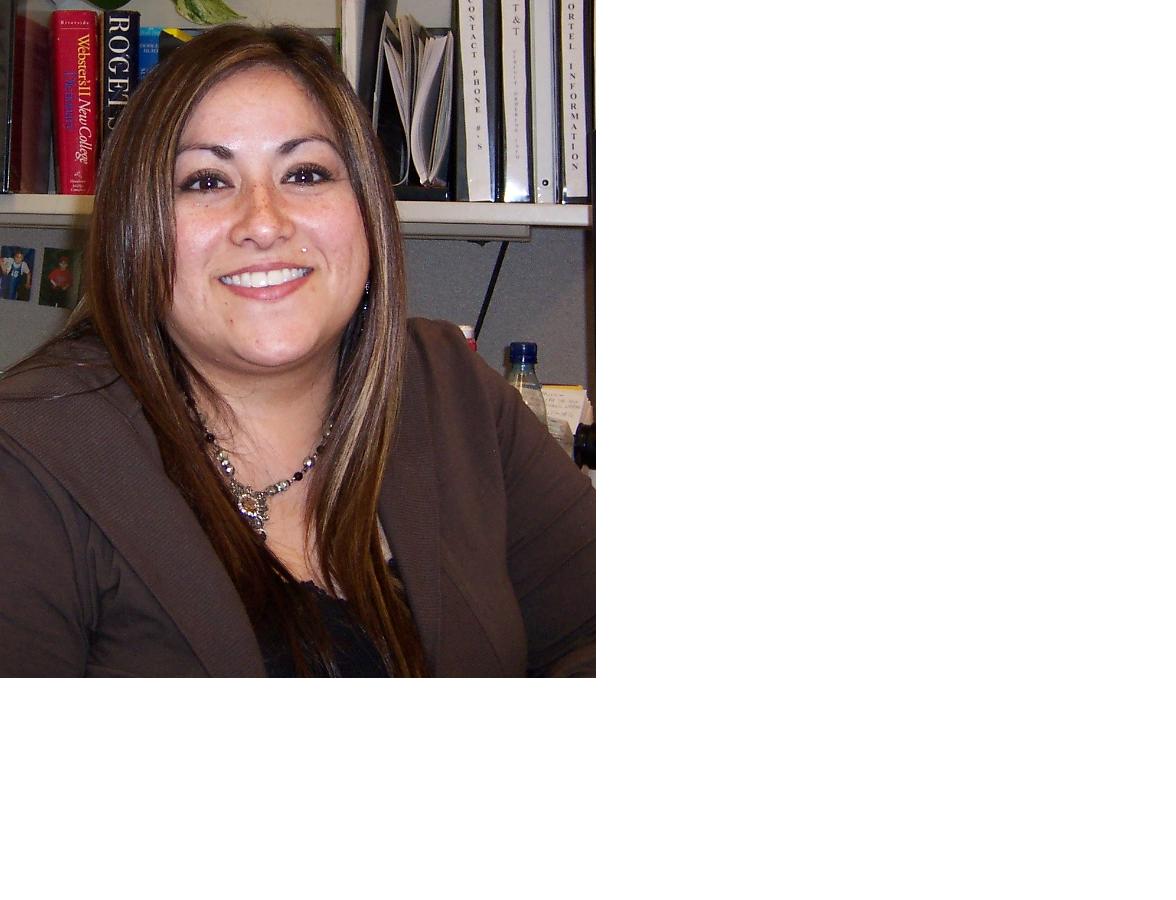 Joshua Tomlinson
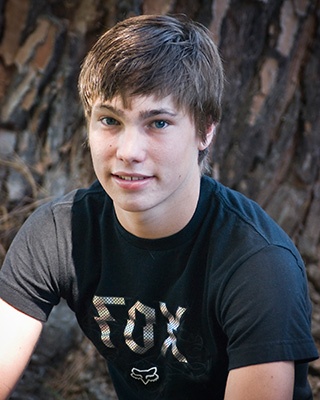 Amanda Utterback
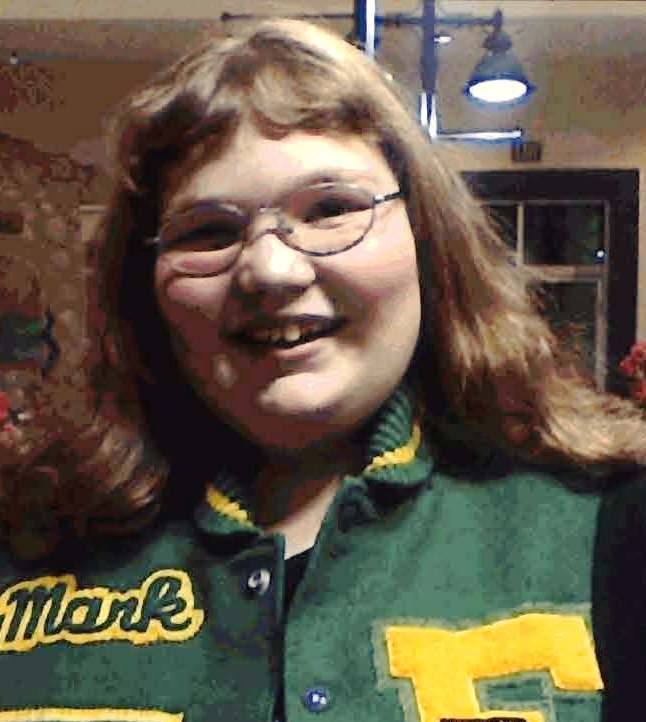 Gary Church
Luis Herrera
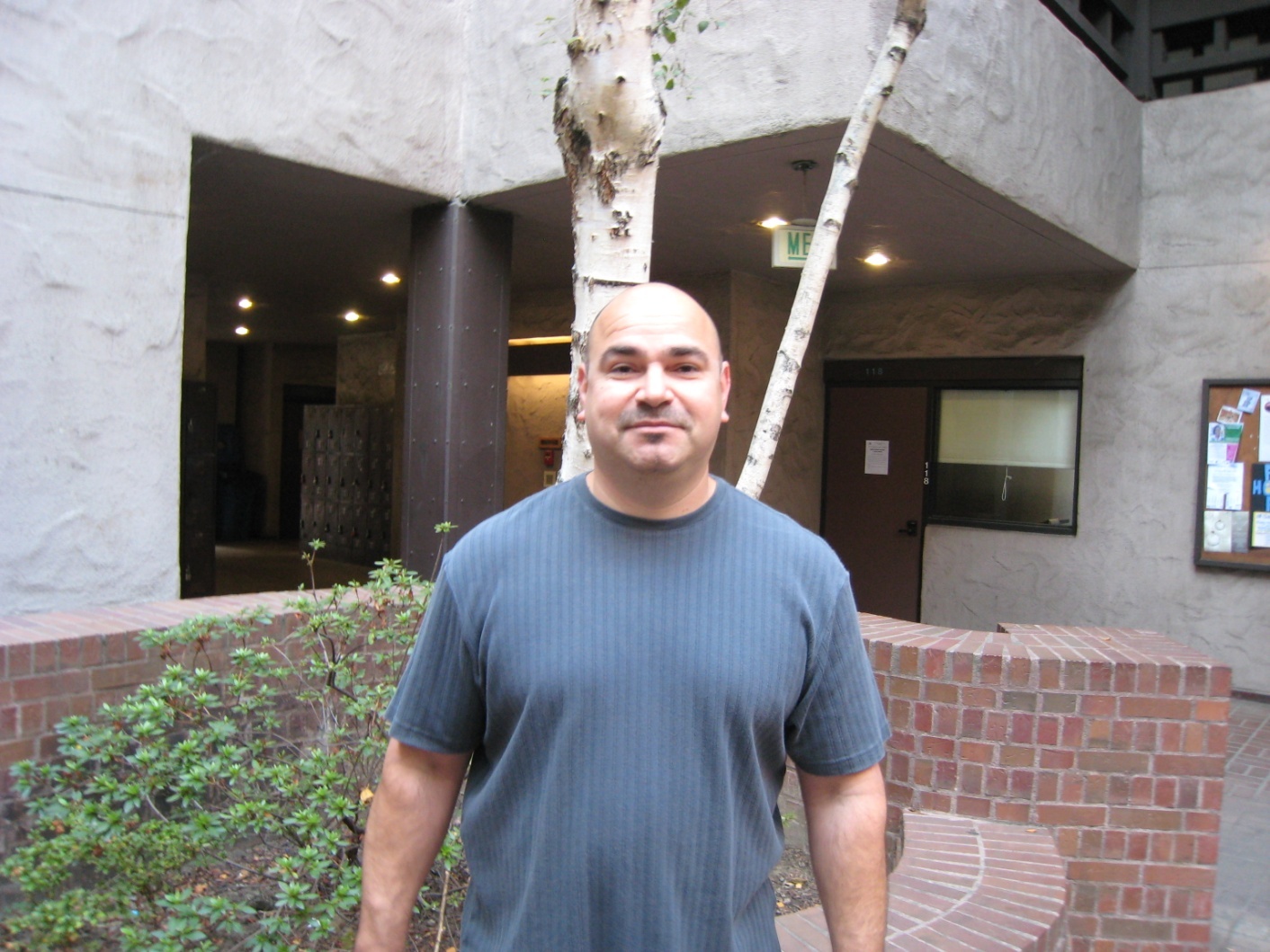 Abdelnessar Annous
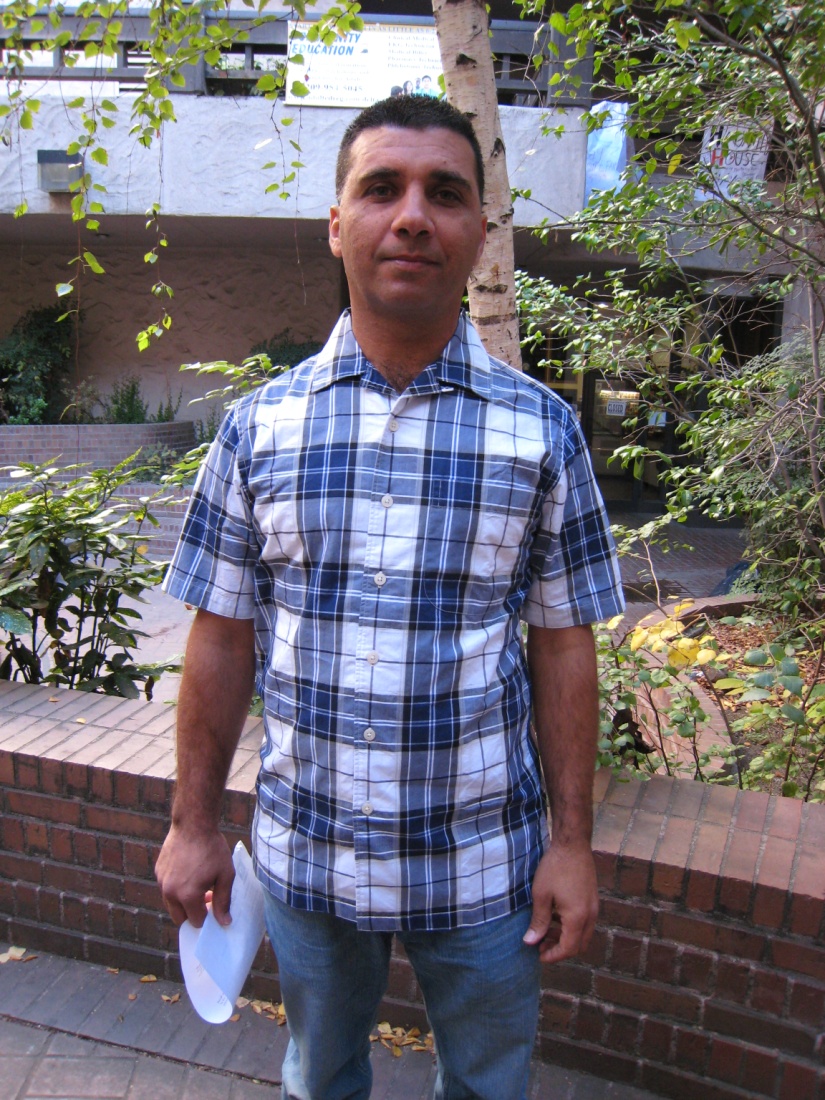 Rosendo Castro
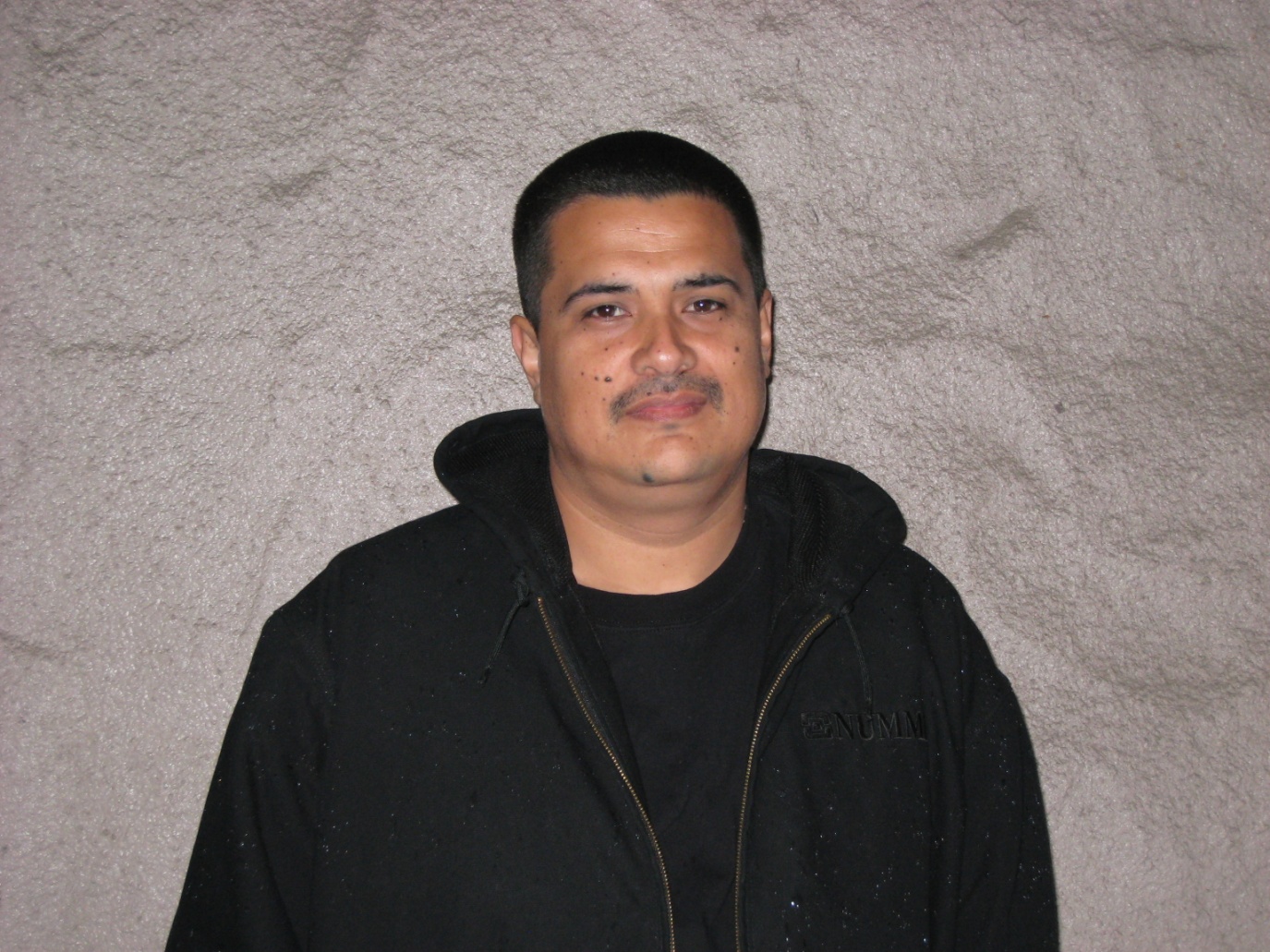 Jose Guerrero
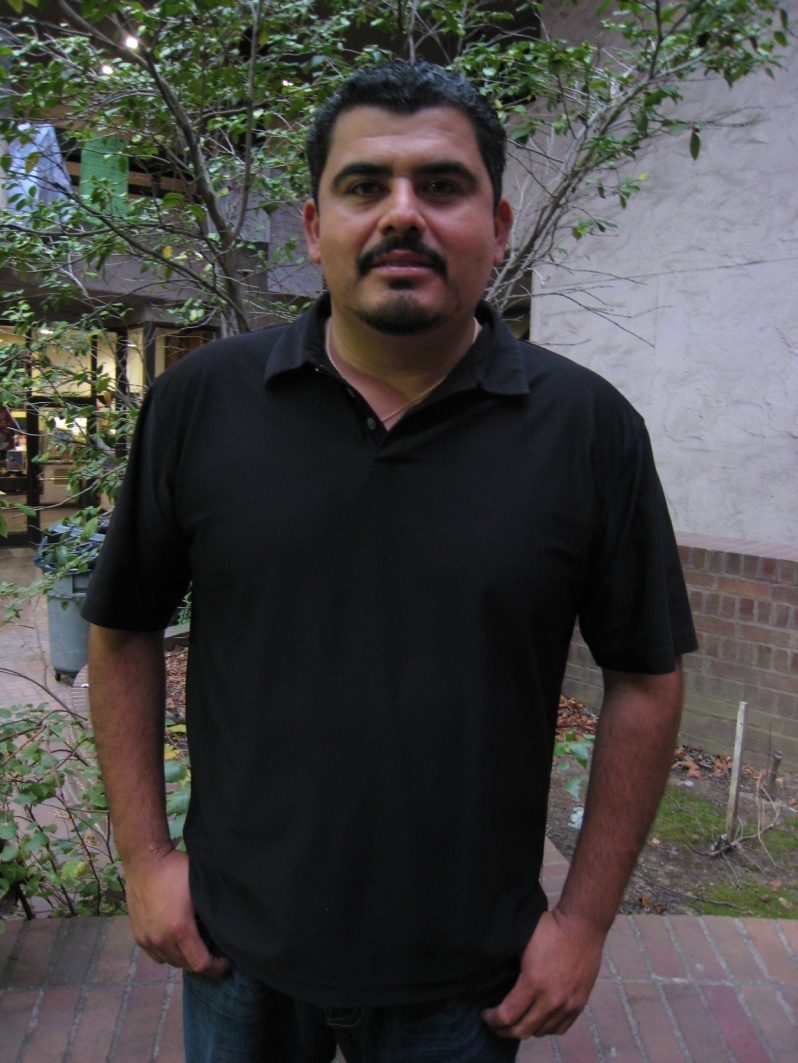 Samuel Manzo
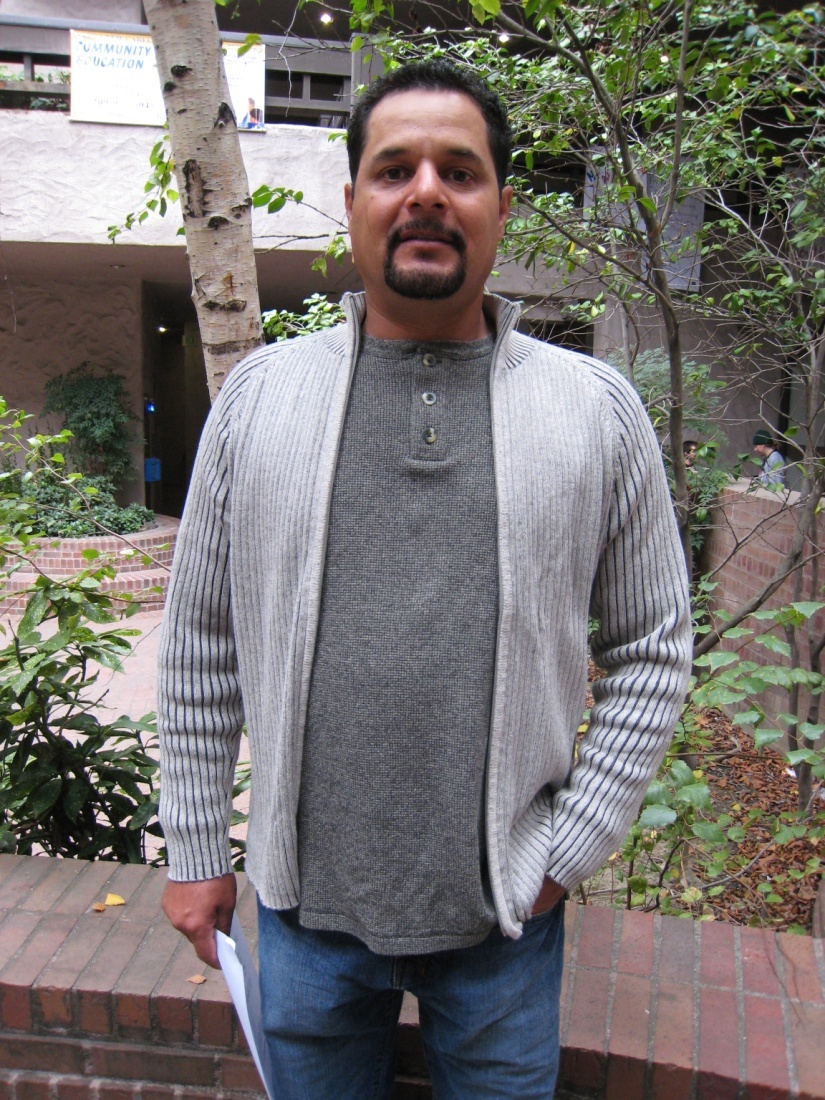 Fernando Rangel
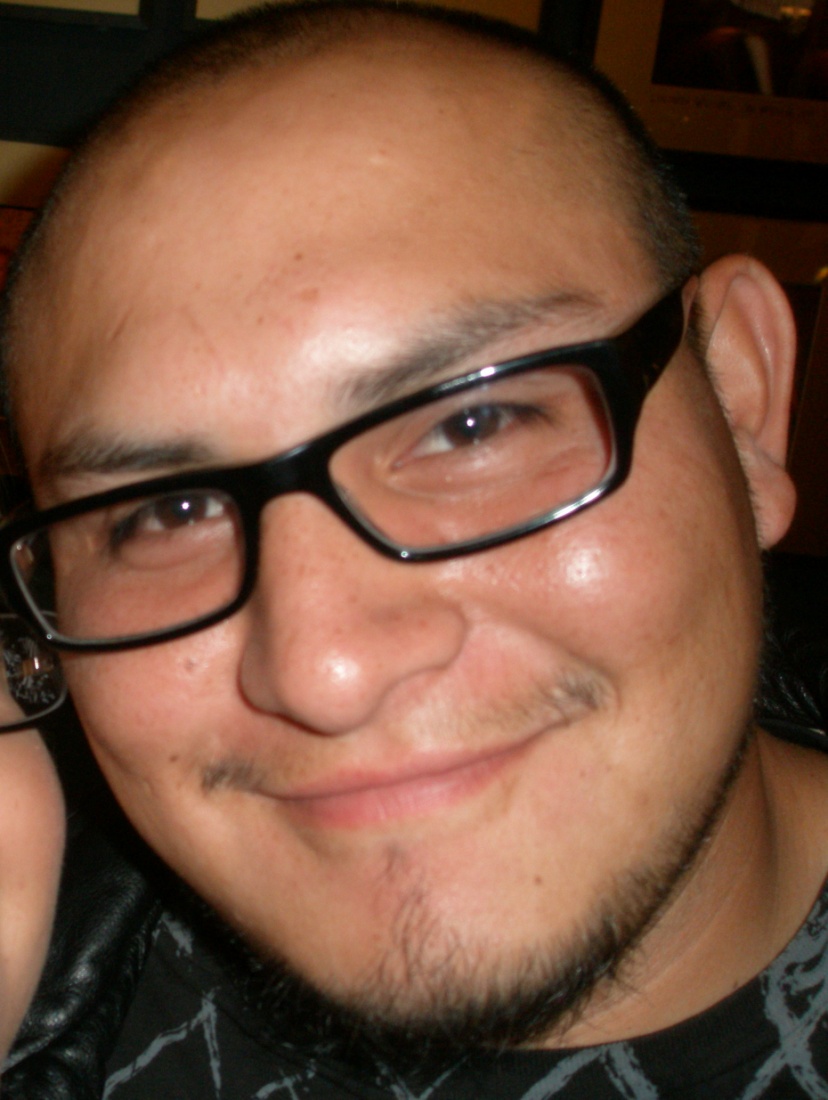 Juan Reyes
Diego Serrato
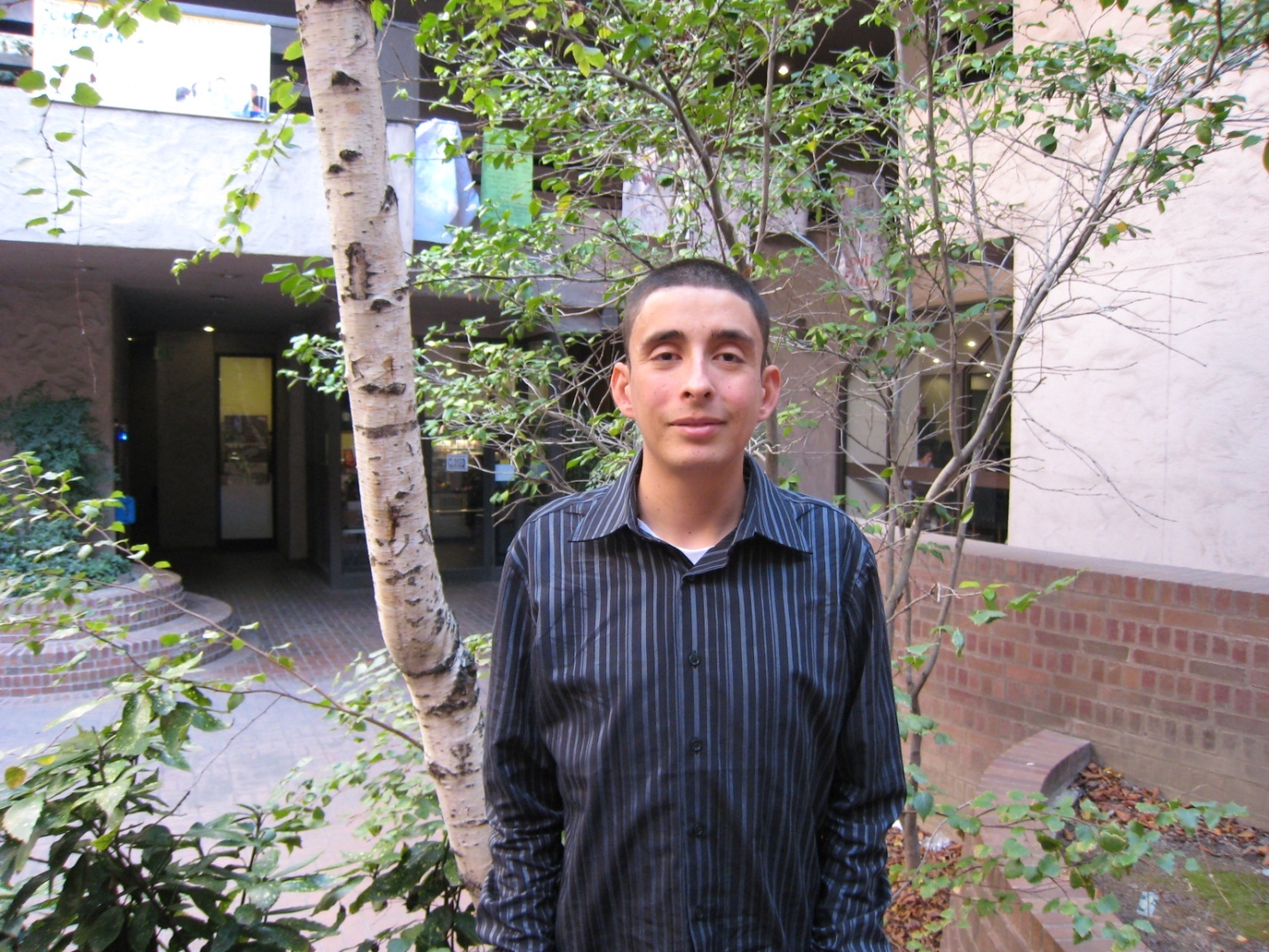 Ricardo Zambrano
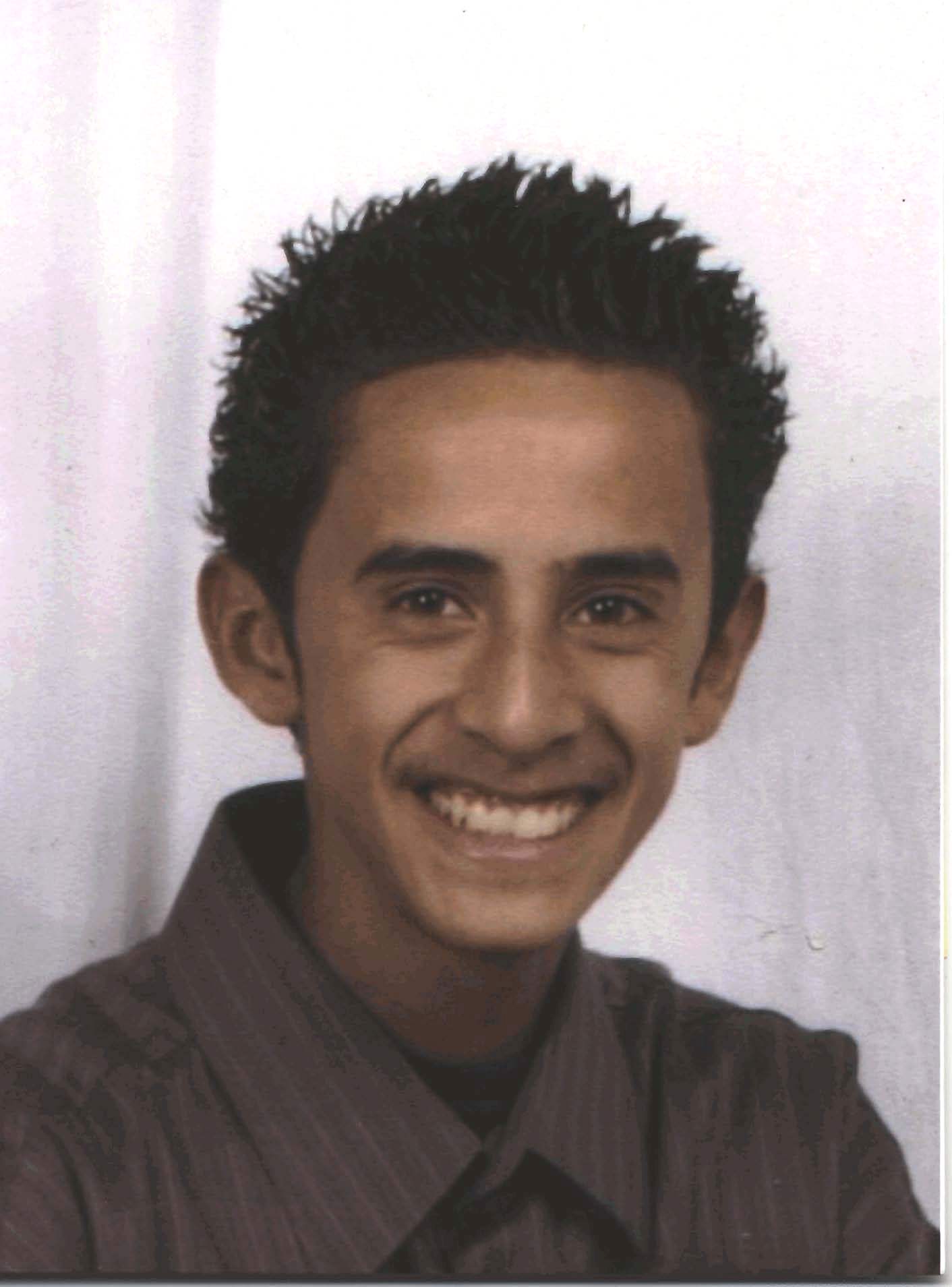 Sean Griffith
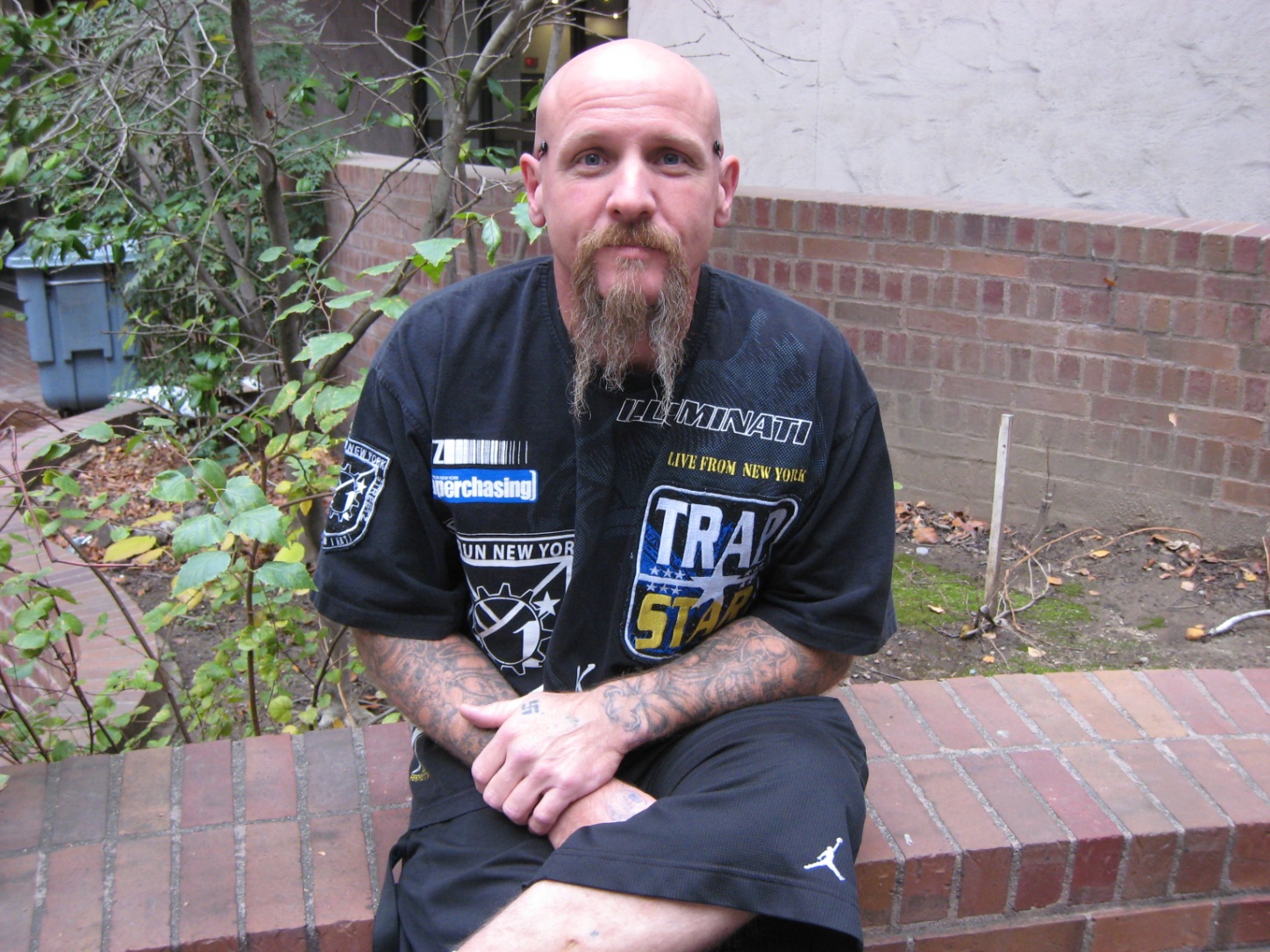 Congratulations toall students, their families & significant others!
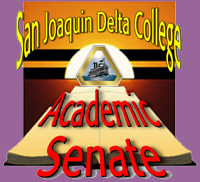